Saying what people have
Plural indefinite articles (unos/unas)
Plural nouns with ‘-s’
SSCs [ca], [co], [cu]
Y7 Spanish
Term 1.1 - Week 5 - Lesson 9
Nick Avery
Date updated: 08/07/21
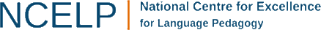 [Speaker Notes: Learning outcomes (lesson 1):
Introduction of SSC [ca]/[co]/[cu]
Introduction of plural indefinite article (unos/unas)
Introduction of plural nouns with ‘-s’
Consolidation of singular indefinite article (un/una)
Consolidation of ‘tener’ in singular persons
Word frequency (1 is the most frequent word in Spanish): 
7.1.1.5 (introduce): amigo [210]; periódico [1026]; caballo [907]; teléfono [866]; planta [768]; botella [1878]; revista [920]; pregunta [507]; palabra [192]; tarea [995]; también [49]
7.1.1.2 (revisit): nervioso [1521]; tranquilo [1073]; serio [856]; raro¹ [1005]; tonto [2379]; blanco [372]; ¿cómo? [151]; muy [43]; hoy [167]; ¿Cómo se dice […] en inglés/español?; ¿Cómo se escribe?; seguro [407]; listo [1684]; sí [45]; no [11]
Source: Davies, M. & Davies, K. (2018). A frequency dictionary of Spanish: Core vocabulary for learners (2nd ed.). Routledge: London]
CA
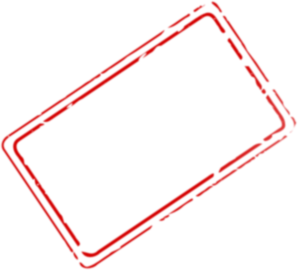 cantar
[street]
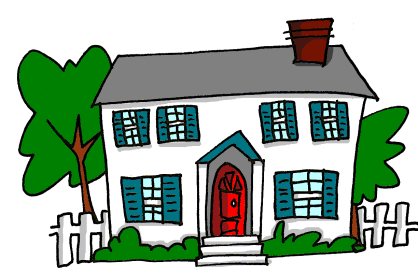 calle
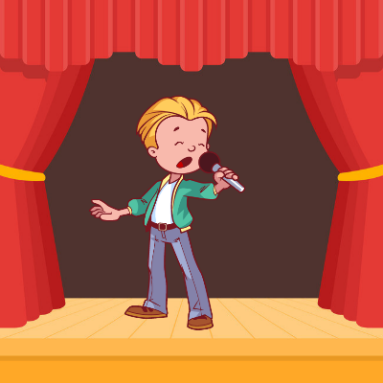 casa
ca
[Speaker Notes: Timing: 2 minutes

Aim: To introduce SSC [ca]

Procedure:
Introduce and elicit the pronunciation of the individual SSC [ca] and then the source word again ‘casa’ (with gesture, if using).
Then present and elicit the pronunciation of the two cluster words.
The cluster words have been chosen for their high-frequency, from a range of word classes, with the SSC (where possible) positioned within a variety of syllables within the words (e.g. initial, 2nd, final etc.). Additionally, we have tried to use words that build cumulatively on previously taught SSCs (see the Phonics Teaching Sequence document) and do not include new SSCs. Where new SSCs are used, they are often consonants which have a similar symbol-sound correspondence in English.
Word frequency (1 is the most frequent word in Spanish): casa [106], cantar [717], calle [269]Source: Davies, M. & Davies, K. (2018). A frequency dictionary of Spanish: Core vocabulary for learners (2nd ed.). Routledge: London]
CA
cantar
calle
casa
ca
[Speaker Notes: Without the images, students focus this time again closely on the SSC and the cluster words.]
CA
cantar
calle
casa
ca
[Speaker Notes: Without the images or sound, students have to pronounce the words themselves.]
CO
coche
con
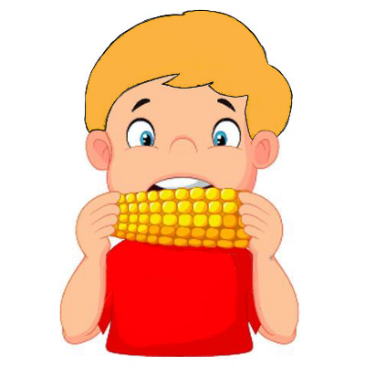 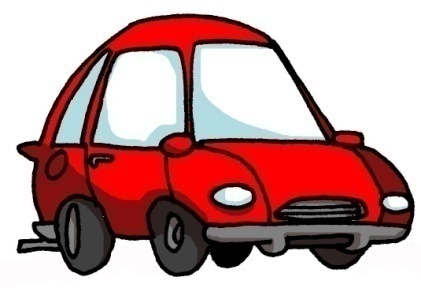 [with]
comer
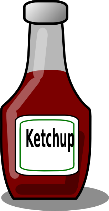 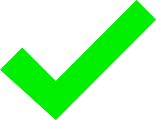 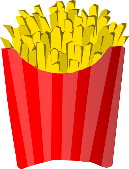 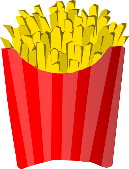 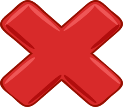 co
[Speaker Notes: Timing: 2 minutes

Aim: To introduce SSC [co]

Procedure:
Introduce and elicit the pronunciation of the individual SSC [co] and then the source word again ‘comer’ (with gesture, if using).
Then present and elicit the pronunciation of the two cluster words.
The cluster words have been chosen for their high-frequency, from a range of word classes, with the SSC (where possible) positioned within a variety of syllables within the words (e.g. initial, 2nd, final etc.). Additionally, we have tried to use words that build cumulatively on previously taught SSCs (see the Phonics Teaching Sequence document) and do not include new SSCs. Where new SSCs are used, they are often consonants which have a similar symbol-sound correspondence in English.
Word frequency (1 is the most frequent word in Spanish): comer [347], con [14], coche [1190]Source: Davies, M. & Davies, K. (2018). A frequency dictionary of Spanish: Core vocabulary for learners (2nd ed.). Routledge: London]
CO
coche
con
comer
co
[Speaker Notes: Without the images, students focus this time again closely on the SSC and the cluster words.]
CO
coche
con
comer
co
[Speaker Notes: Without the images or sound, students have to pronounce the words themselves.]
CU
cultura
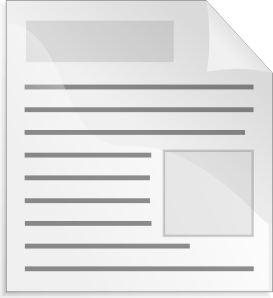 escuchar
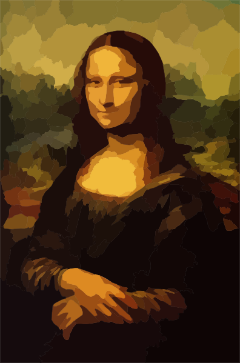 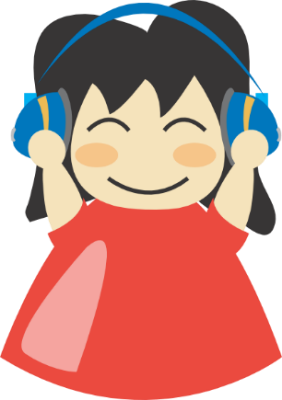 documento
cu
[Speaker Notes: Timing: 2 minutes

Aim: To introduce SSC [cu]

Procedure:
Introduce and elicit the pronunciation of the individual SSC [cu] and then the source word again ‘escuchar’ (with gesture, if using).
Then present and elicit the pronunciation of the two cluster words.
The cluster words have been chosen for their high-frequency, from a range of word classes, with the SSC (where possible) positioned within a variety of syllables within the words (e.g. initial, 2nd, final etc.). Additionally, we have tried to use words that build cumulatively on previously taught SSCs (see the Phonics Teaching Sequence document) and do not include new SSCs. Where new SSCs are used, they are often consonants which have a similar symbol-sound correspondence in English.
Word frequency (1 is the most frequent word in Spanish): escuchar [281], cultura [469], documento [996]Source: Davies, M. & Davies, K. (2018). A frequency dictionary of Spanish: Core vocabulary for learners (2nd ed.). Routledge: London]
CU
cultura
escuchar
documento
cu
[Speaker Notes: Without the images, students focus this time again closely on the SSC and the cluster words.]
CU
cultura
escuchar
documento
cu
[Speaker Notes: Without the images or sound, students have to pronounce the words themselves.]
escuchar / escribir
coche
B)
comer
1
A)
casa
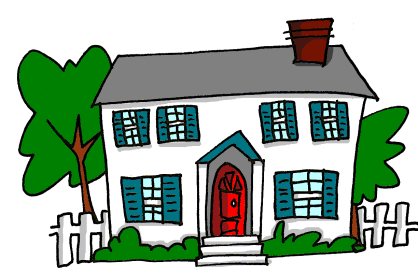 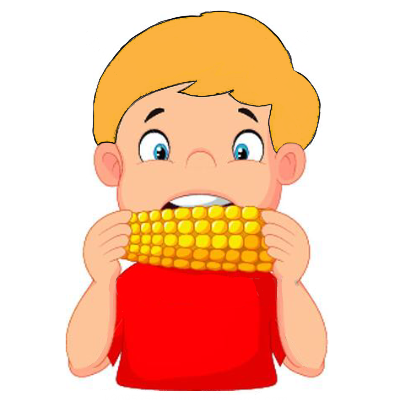 cultura
2
casa
3
C)
cultura
D)
coche
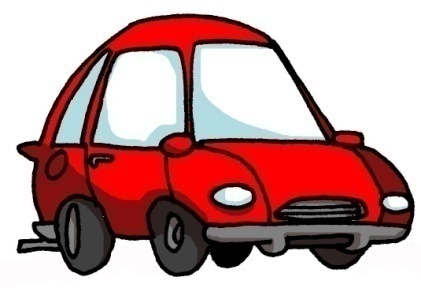 comer
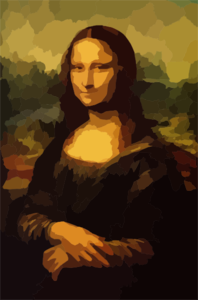 4
cantar
5
E)
cantar
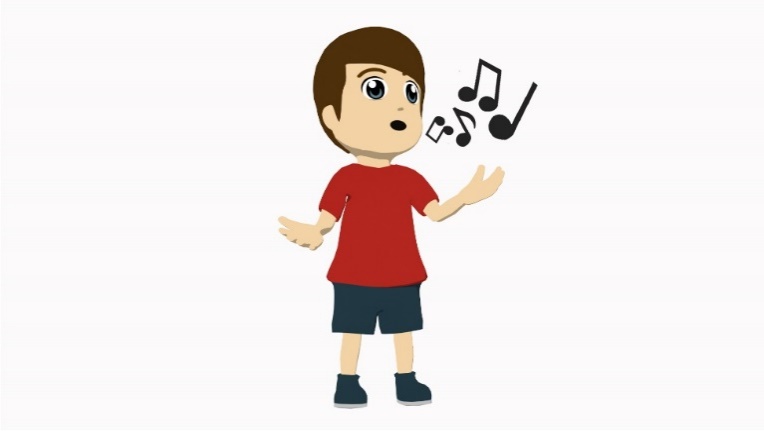 F)
calle
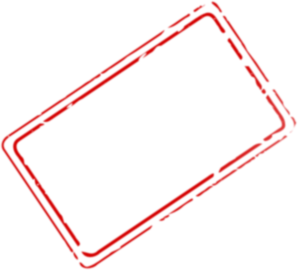 calle
[street]
6
[Speaker Notes: Two-part phonics task: dictation / word-picture matching

Timing: 6 minutes

Aim: to strengthen understanding of the sound-spelling correspondence for [ca], [co] and [cu]

Procedure:
1. First, the teacher plays the audio (click on the orange action buttons) and the students write the words. Then check answers. 
2. Then students say the word aloud that corresponds to the picture. (This could be done chorally as a group, with the teacher pointing to the pictures to elicit the correct word).

Transcript:
Coche
Cultura
Casa
Comer
Cantar
Calle 

Word frequency (1 is the most frequent word in Spanish): casa [106], cantar [717], calle [269], comer [347], coche [1190], cultura [469]
Source: Davies, M. & Davies, K. (2018). A frequency dictionary of Spanish: Core vocabulary for learners (2nd ed.). Routledge: London]
Vocabulario
leer
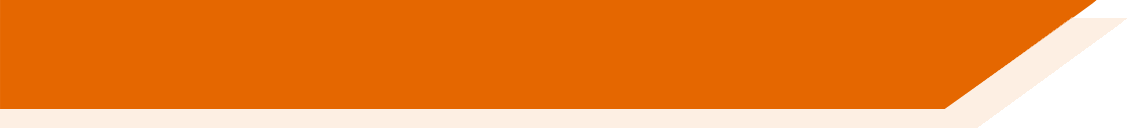 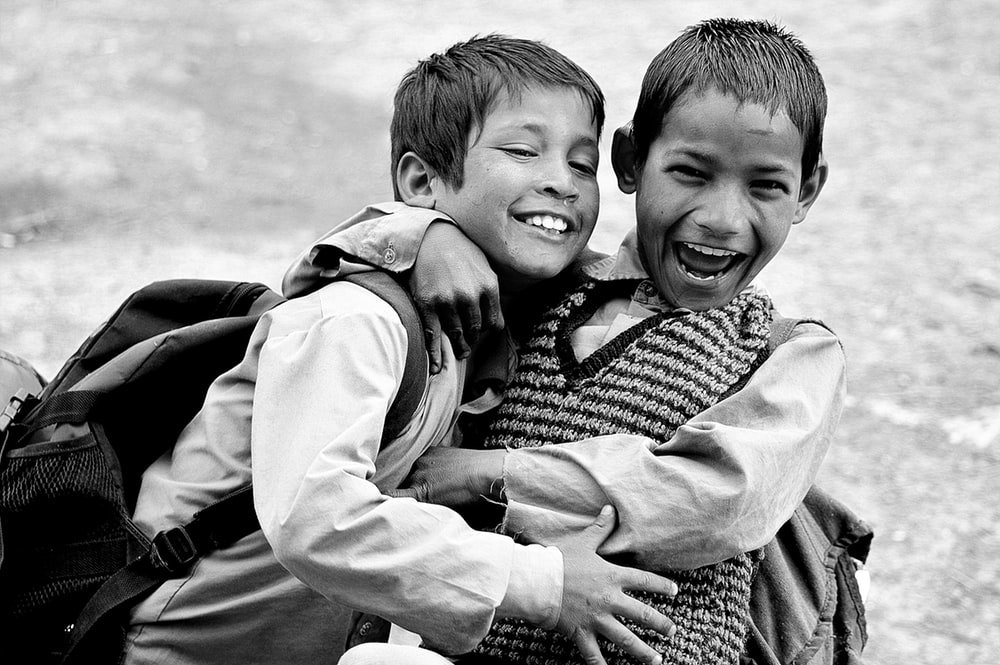 amigo
un
una
[Speaker Notes: Vocabulary presentation (slides 9-19)

Timing: 3 minutes

Aim: to present the new nouns and prompt students to recognise their gender

Procedure:
1. Last week, students were introduced to the singular indefinite article (un/una) and a set of nouns with regular gender marking.  The nouns taught this week also have regular gender marking, so students should be able to guess whether they take ‘un’ or ‘una’. A click reveals which indefinite article is correct.

Image retrieved from https://unsplash.com/ (freely usable images)

Word frequency (1 is the most frequent word in Spanish): amigo [210]; periódico [1026]; caballo [907]; teléfono [866]; planta [768]; botella [1878]; revista [920]; pregunta [507]; palabra [192]; tarea [995]; también [49]
Source: Davies, M. & Davies, K. (2018). A frequency dictionary of Spanish: Core vocabulary for learners (2nd ed.). Routledge: London]
Vocabulario
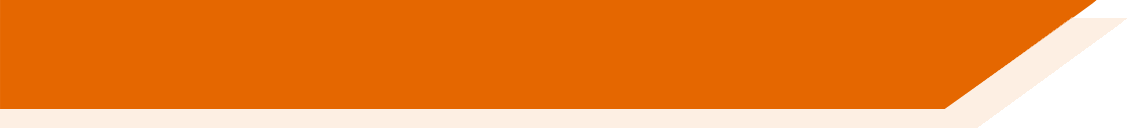 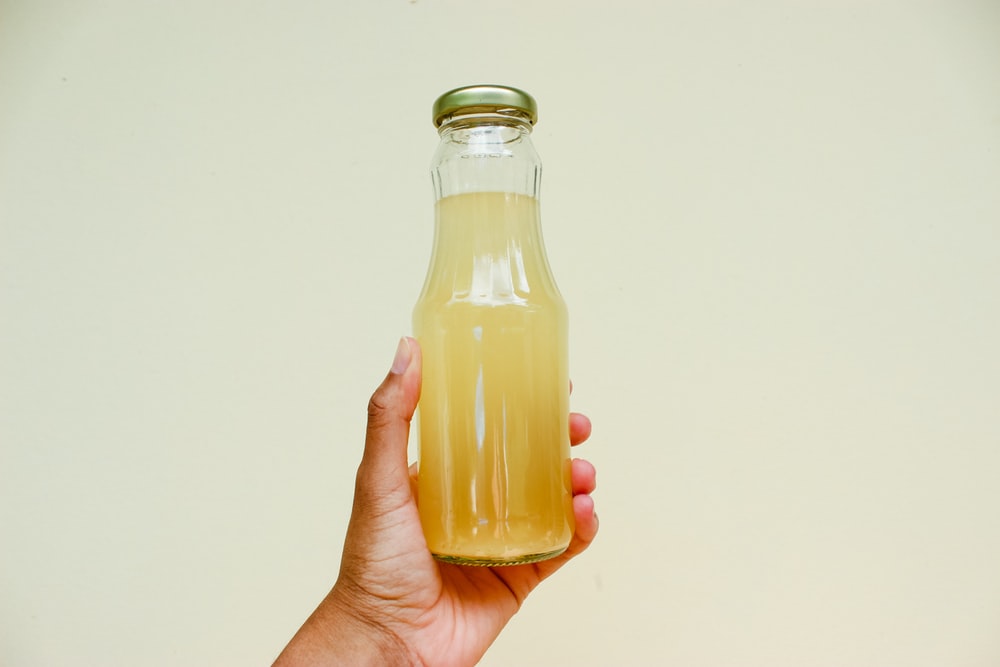 botella
un
una
[Speaker Notes: Image retrieved from https://unsplash.com/ (freely usable images)]
Vocabulario
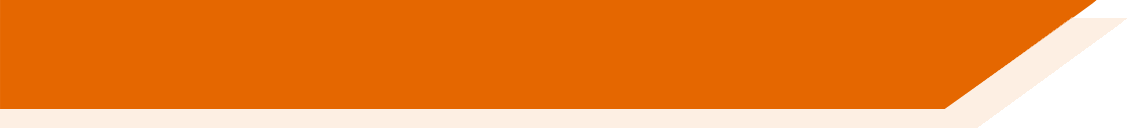 El País is one of the most important Spanish national newspapers.
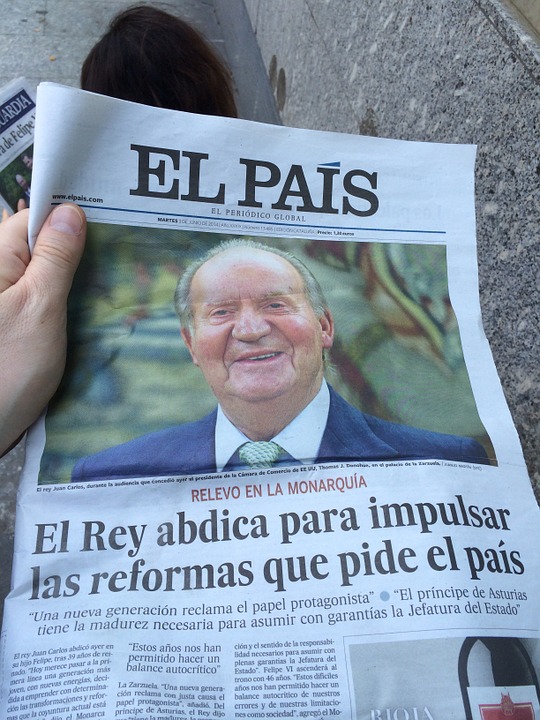 periódico
un
una
[Speaker Notes: Image retrieved from pixabay.com (freely usable image)

(https://pixabay.com/es/photos/peri%C3%B3dico-noticias-espa%C3%B1a-rey-378900/)

Notes:
There is a callout on this slide about El País.]
Vocabulario
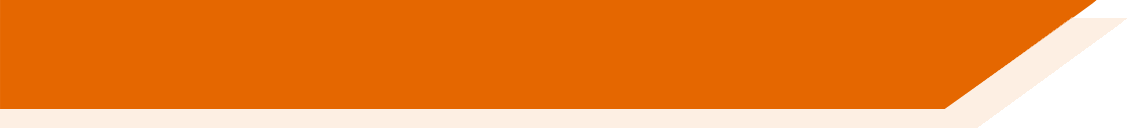 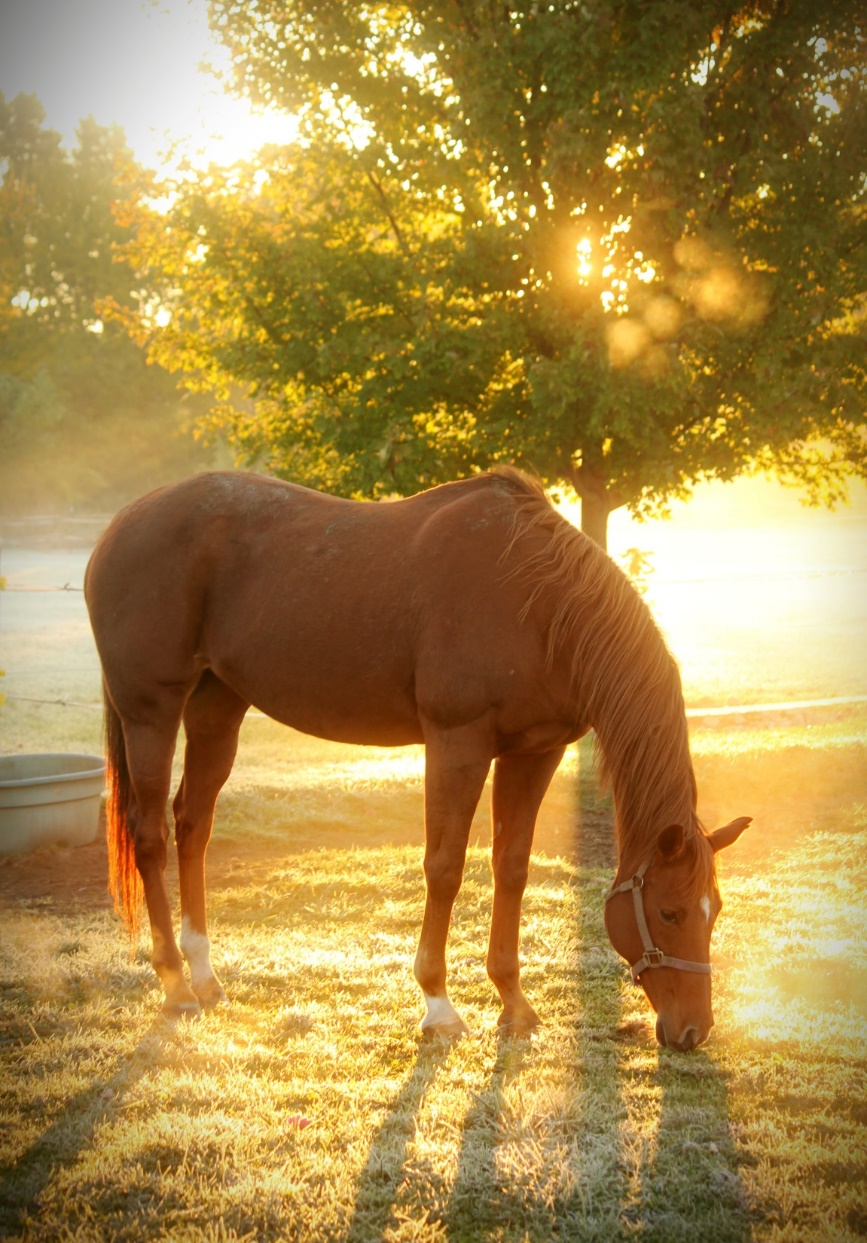 caballo
un
una
[Speaker Notes: Image retrieved from https://unsplash.com/ (freely usable images)]
Vocabulario
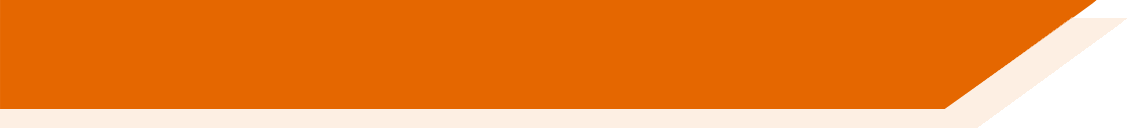 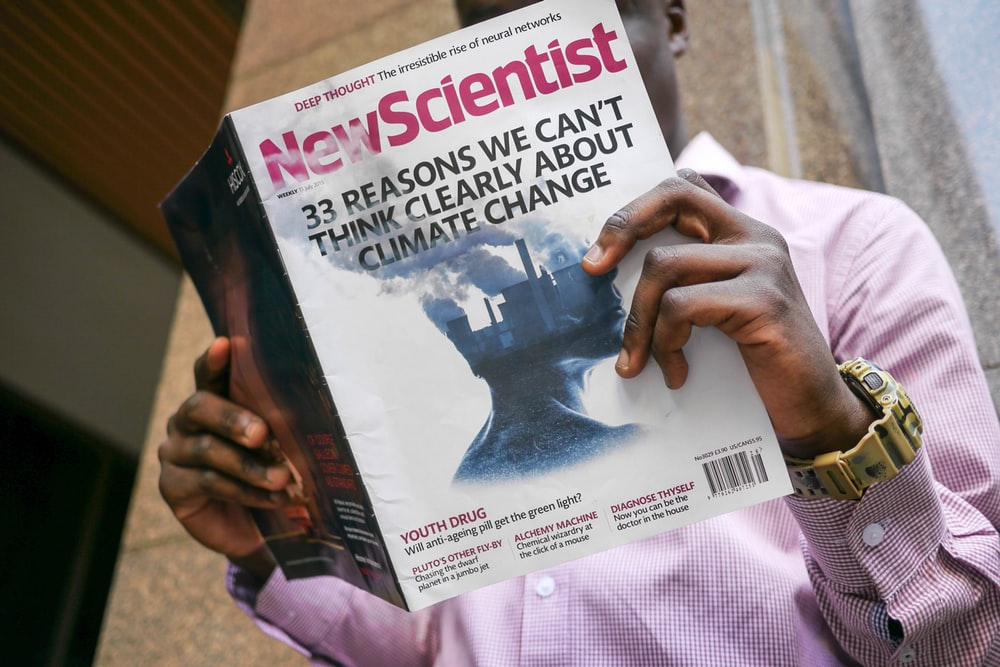 revista
un
una
[Speaker Notes: Image retrieved from https://unsplash.com/ (freely usable images)]
Vocabulario
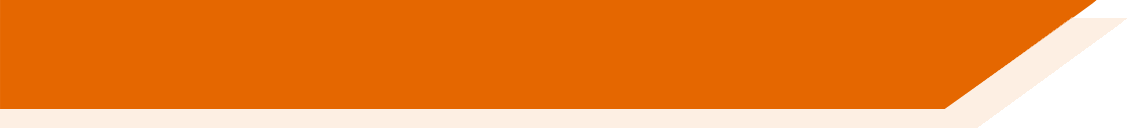 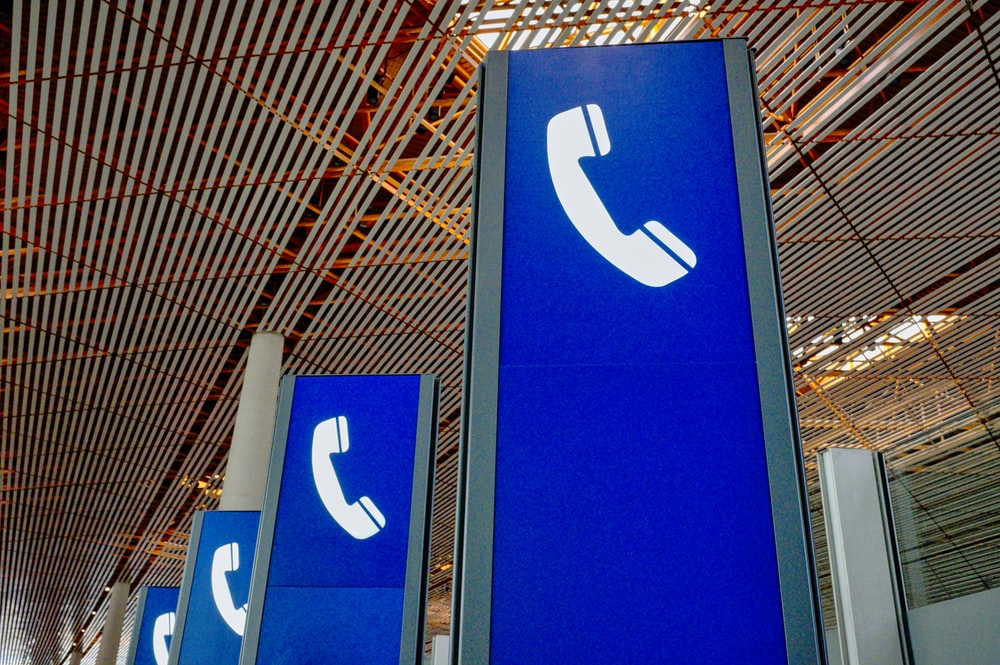 teléfono
un
una
[Speaker Notes: Image retrieved from https://unsplash.com/ (freely usable images)]
Vocabulario
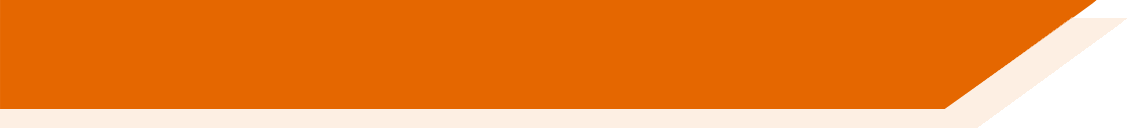 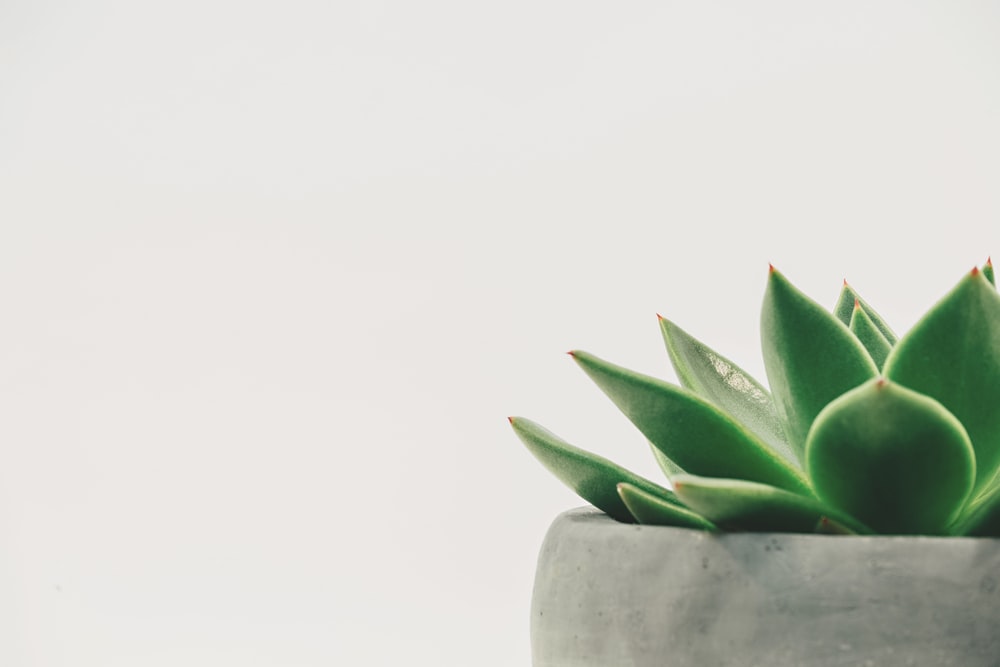 planta
un
una
[Speaker Notes: Image retrieved from https://unsplash.com/ (freely usable images)]
Vocabulario
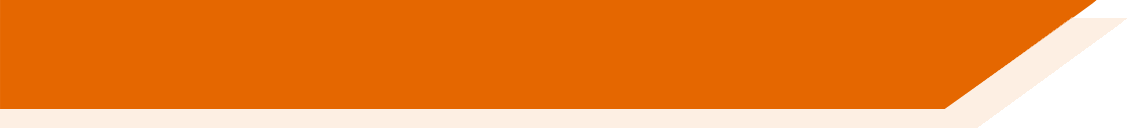 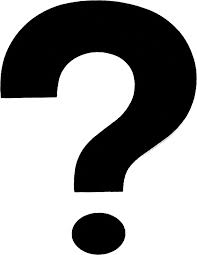 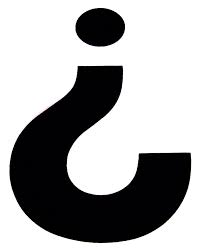 pregunta
…
un
una
[Speaker Notes: Image retrieved from http://www.clker.com/]
Vocabulario
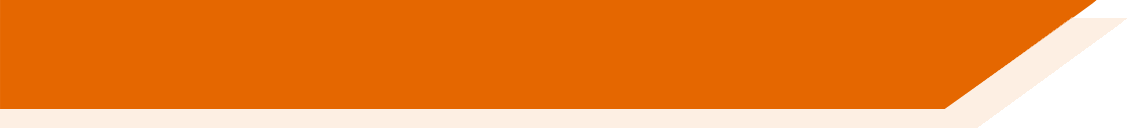 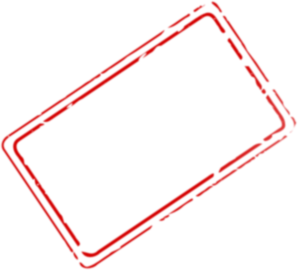 palabra
[word]
un
una
Vocabulario
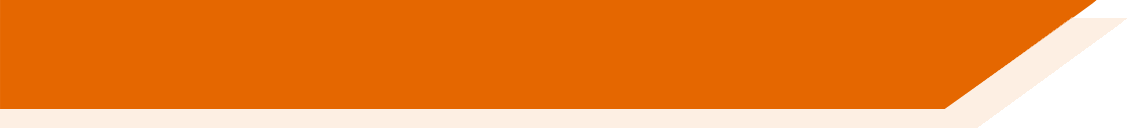 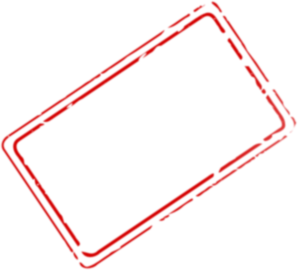 tarea
[task]
un
una
Vocabulario
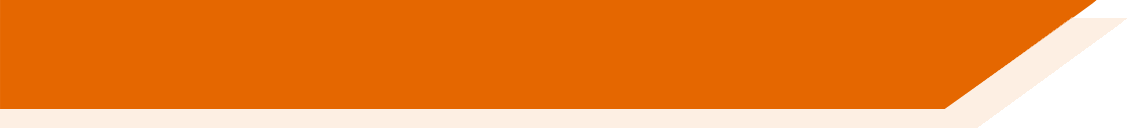 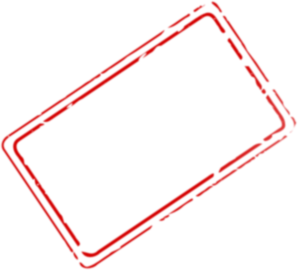 también
[also; too]
Talking about things in the plural:
Plural nouns and indefinite articles (unos/unas)
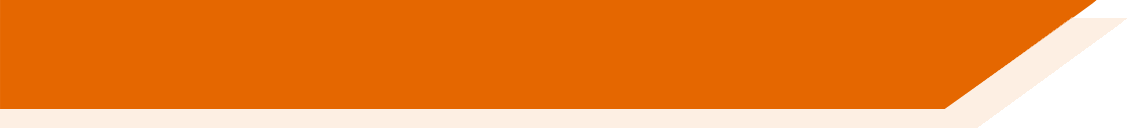 Gender in Spanish
To talk about something in the plural (more than one), Spanish often adds an ‘s’ to the end of the noun.
Compare:
Tengo un barco.
I have a boat.
Tengo dos barcos.
I have two boats.
To say ‘some’ before a plural noun, use unos or unas.
Tengo un libro.
Tengo una moneda.
I have a coin.
I have a book.
Tengo unos libros.
I have some coins.
Tengo unas monedas.
I have some books.
unos
unas
For plural masculine nouns, use _____. For plural feminine nouns, use ______.
[Speaker Notes: Grammar presentation slide

Timing: 2 minutes

Aim: to introduce the new grammar features (plural ‘s’ on nouns and plural indefinite articles)

Procedure:
1. Click to bring up each new part of the explanation
2. Interactive elicitation: Try to elicit the English meaning in each of the example sentences. 
After showing the examples (and before showing the final line of text), ask students why it’s ‘unos libros’ but ‘unas monedas’ to elicit 1) nouns have gender 2) libro is masculine and moneda is feminine.
3. After showing the examples (and before showing the final line of text), ask students why it’s ‘unos libros’ but ‘unas monedas’ to elicit 1) nouns have gender 2) libro is masculine and moneda is feminine.
4. Ask students if they can think of any other words that could take ‘unos’ or ‘unas
Last week’s vocabulary: unos (gatos, barcos, bolígrafos); unas (camas, cámaras, bicicletas, casas)
This week’s vocabulary: unos (amigos, caballos, periódicos); unas (palabras, revistas, plantas, tareas, botellas, preguntas)

Notes
1. ‘Dos’ is a phonics cluster word, so should be familiar already. Barco, libro and moneda were all taught last week.]
escuchar
¿Qué tiene Ana? Ana is a bragger! She’s telling a classmate about all the things she has.
Listen and tick ‘Has one’ or ‘Has more than one’. Then write what she has in Spanish.
1
un bolígrafo
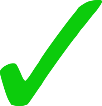 2
unas plantas
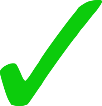 3
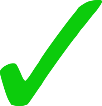 una revista
4
unas tareas
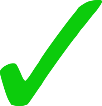 5
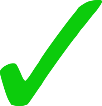 unos caballos en Inglaterra
6
una botella de Coca-Cola
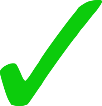 7
unos amigos en el sur
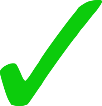 8
un periódico
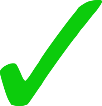 9
unas preguntas
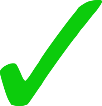 10
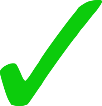 unas palabras
[Speaker Notes: Grammar practice activity (listening)

Timing: 8 minutes

Aim: to practise distinguishing between singular and plural indefinite articles; to practise recalling the meaning of vocabulary

Procedure: 
1. Elicit the meaning of ‘¿Qué tiene Ana?’ (qué was introduced last week)
2. Students can write 1-10 in their books, ‘has one’, ‘has more than one’ with space to the right hand side for writing.
3. Students listen to each item twice (e.g., listening the first time for ‘has one’ vs ‘has more than one’, then again for the lexical item in the third column. 
The writing part of the activity can either be transcription (to focus on sound-spelling correspondences) OR translation into English (to focus on meaning).
NB ‘De’ hasn’t been formally taught in SoW yet, but see what students think it could mean in context (they’re likely to guess here).

To make students think about meaning (e.g. if they have transcribed, but not translated into English) ask them if any of these words seem strange in this context (‘tareas’, ‘preguntas’, ‘palabras’ – not normal to brag about these things).

Transcript:
Tengo un bolígrafo
Tengo unas plantas
Tengo una revista
Tengo unas tareas
Tengo unos caballos en Inglaterra
Tengo una botella de Coca-Cola
Tengo unos amigos en el sur
Tengo un periódico
Tengo unas preguntas
Tengo unas palabras

Word frequency (1 is the most frequent word in Spanish): bolígrafo [>5000], planta [768], revista [920], tarea [995], caballo [907], botella [1878], amigo [210], periódico [1026], pregunta [507], palabra [192]
Source: Davies, M. & Davies, K. (2018). A frequency dictionary of Spanish: Core vocabulary for learners (2nd ed.). Routledge: London]
leer
Ana also writes about what she has and what Nuria, her friend, has. 
Some of her writing got smudged. Who and what is mentioned?
Ana (‘I have’)
Nuria (‘she has’)
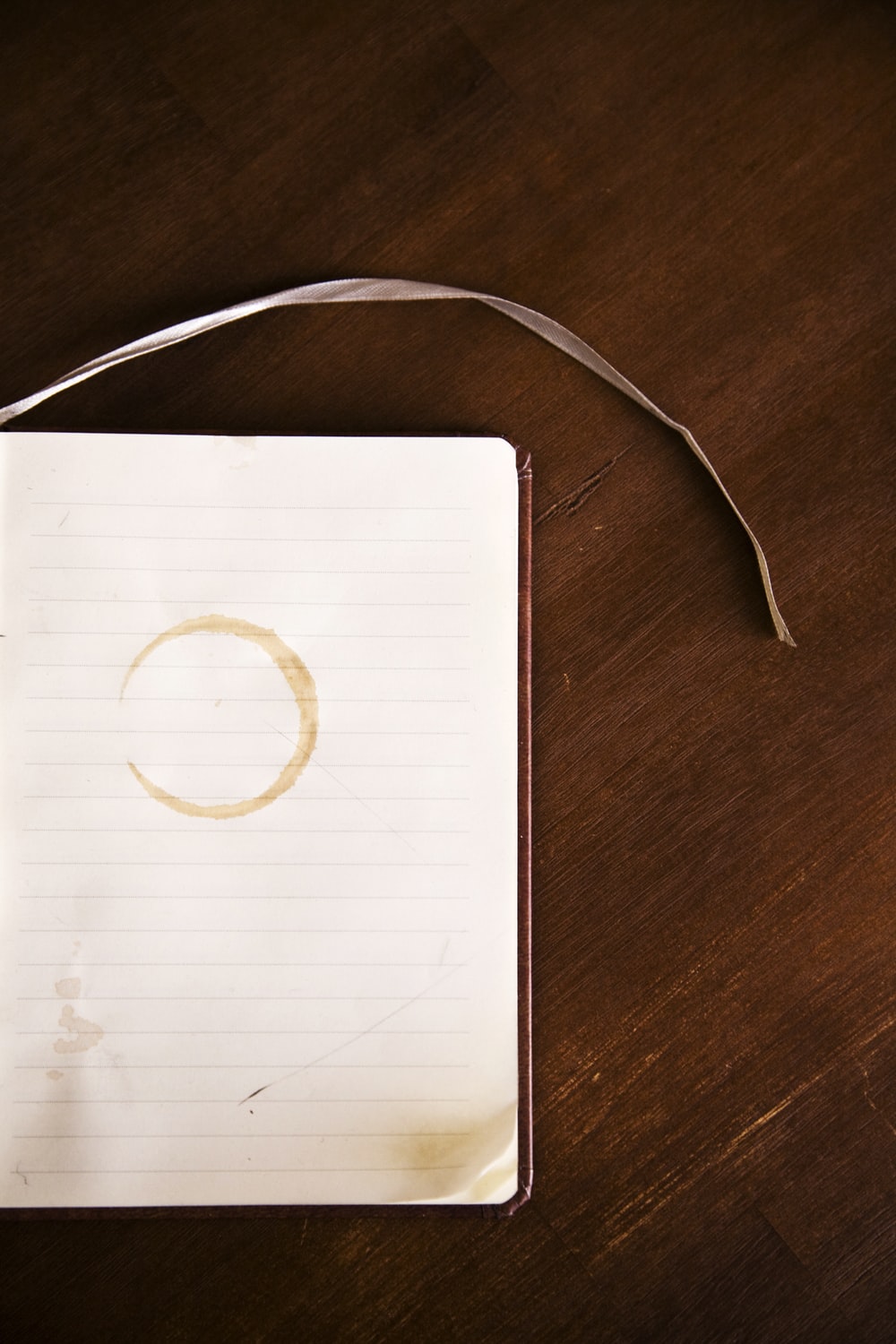 Tengo una bici. . Es nueva .
Tiene unos libros y tiene unas plantas también.
Tengo un barco. ¡Es maravilloso!
1
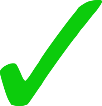 1
Ana
2
2
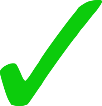 Nuria
3
3
Nuria
4
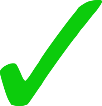 4
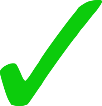 Ana
[Speaker Notes: Grammar practice activity (reading)

Timing: 7 minutes (slides 22-23)

Aim: to practise distinguishing between the indefinite articles of a different gender or number; to practise distinguishing between the meanings of ‘tengo’ and ‘tiene’ 

Procedure:
1. Ask students to write 1-8 (the activity will continue over two slides)
2. Ask them to read the sentences and decide who the verb refers to, then write the person’s name.
3. Then, students write the missing noun. For this, they must pay attention to the gender of the indefinite article (in items 1-4).

Notes:
1. To challenge higher attaining students, ask them to then translate the full sentences into English. 
3. The activity could also be made more challenging by adding a ‘neither’ option to the multiple choice answers.


Word frequency (1 is the most frequent word in Spanish): planta [768], revista [920], botella [1878], periódico [1026], bicicleta [3684], libro [230], casa [106], barco [1384]
Source: Davies, M. & Davies, K. (2018). A frequency dictionary of Spanish: Core vocabulary for learners (2nd ed.). Routledge: London]
Ana (‘I’)
Nuria (‘she’)
leer
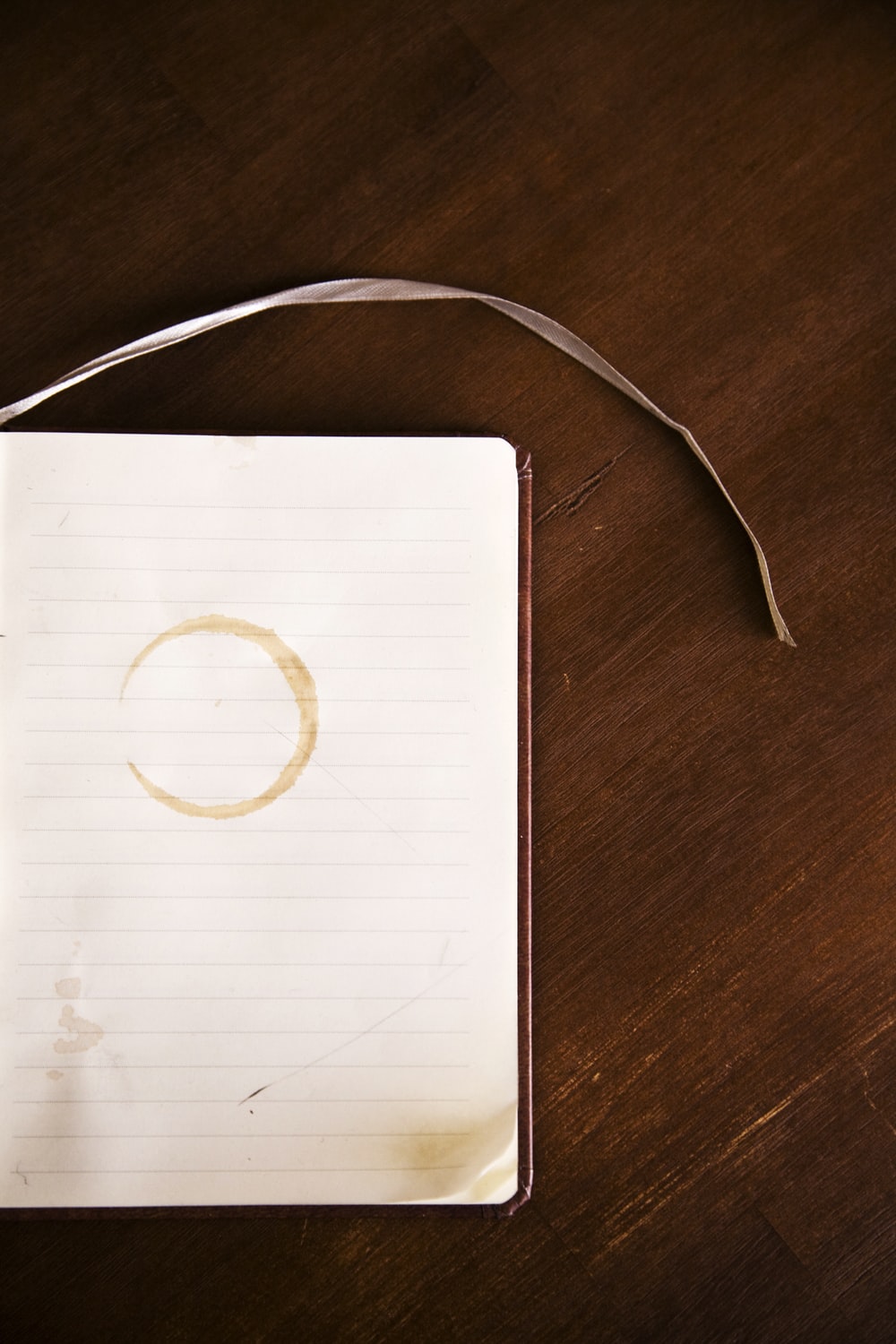 Tiene una          . 
Tengo un ______.  . ¡Es nuevo!
Tengo unas          y unos     también.
5
5
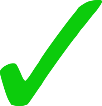 Nuria
6
6
Ana
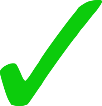 7
8
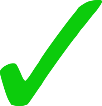 7
Ana
8
Ana
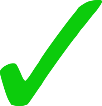 Gramática
[Speaker Notes: Grammar practice activity (reading) cont.

Notes: 
1. Items 5-8 items require attention to number (the options are matched for gender)
2. In item 8, there is no verb before the indefinite article. Students have to look back to the start of the sentence to identify the subject of the verb. This is a point of cross-linguistic similarity between Spanish and English, so shouldn’t cause too many problems.

Word frequency (1 is the most frequent word in Spanish): bolígrafo [>5000], planta [768], amigo [210], periódico [1026], cámara [903], moneda [1577], teléfono [866], cama [609]
Source: Davies, M. & Davies, K. (2018). A frequency dictionary of Spanish: Core vocabulary for learners (2nd ed.). Routledge: London]
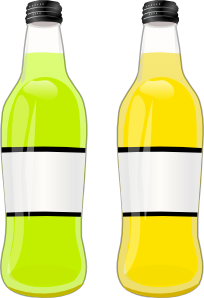 hablar
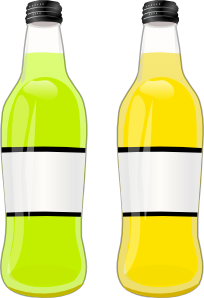 Persona A
Persona B
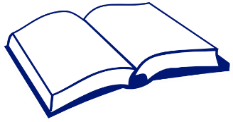 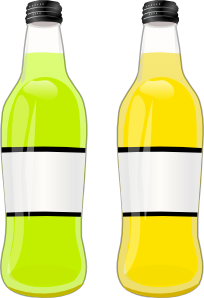 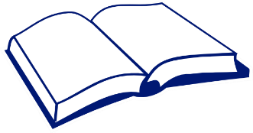 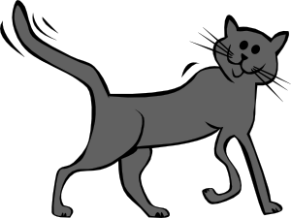 Student 1 speaks
Student 2 listens and takes notes
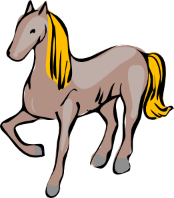 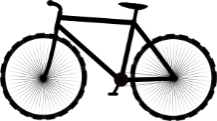 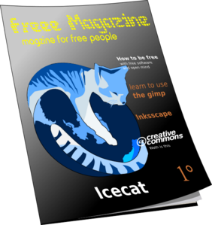 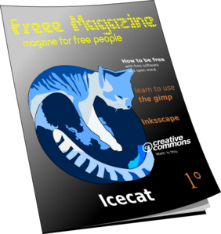 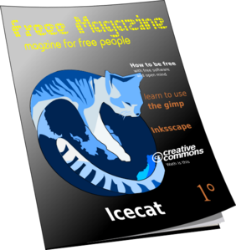 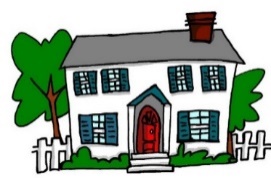 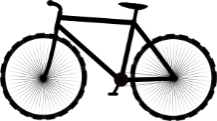 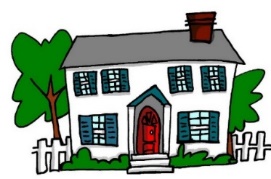 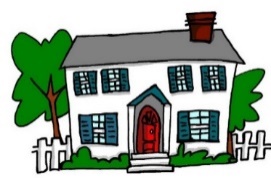 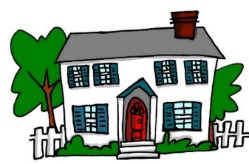 Persona E
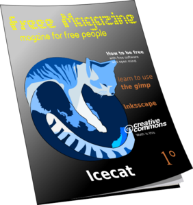 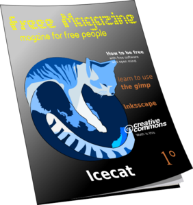 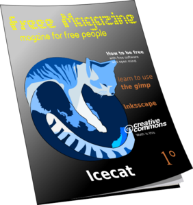 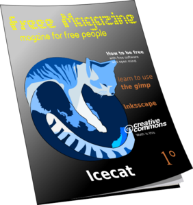 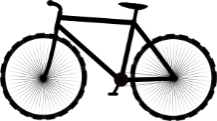 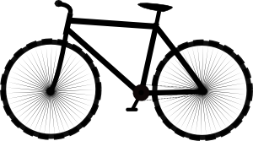 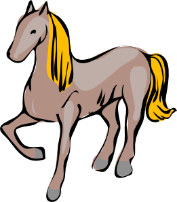 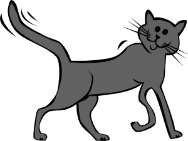 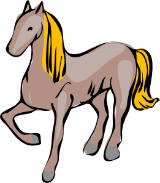 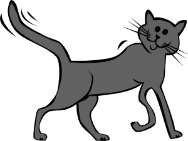 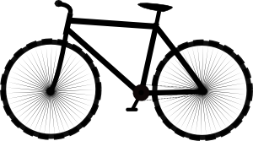 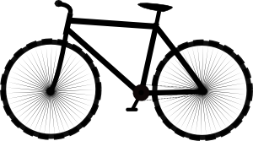 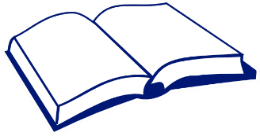 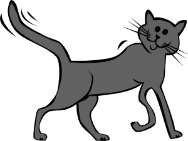 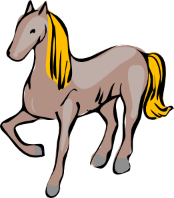 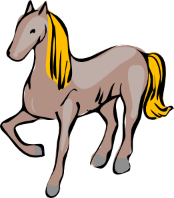 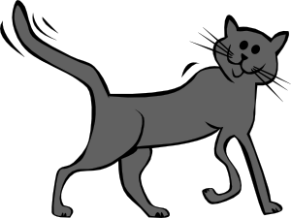 Persona D
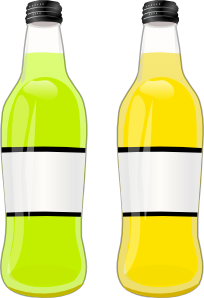 Persona C
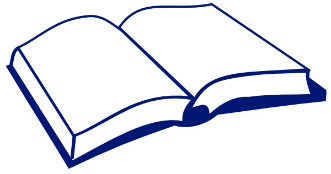 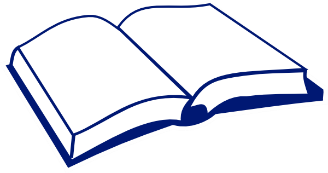 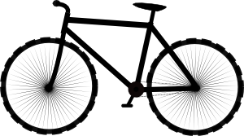 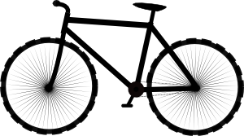 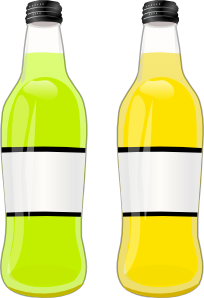 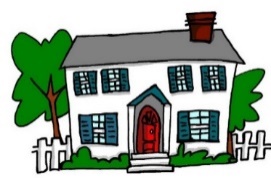 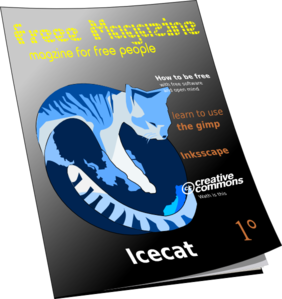 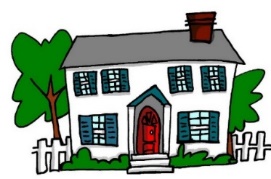 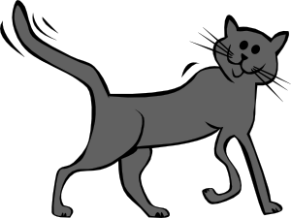 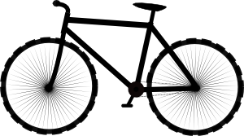 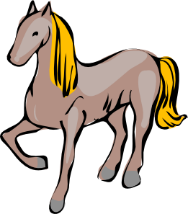 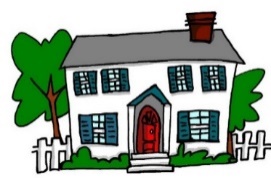 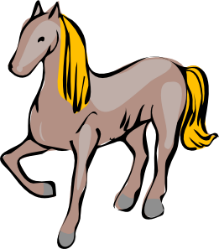 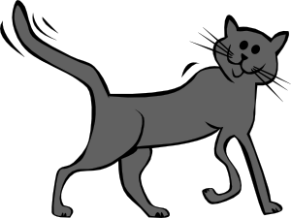 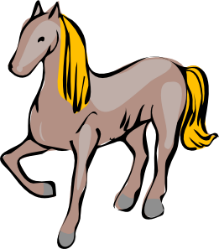 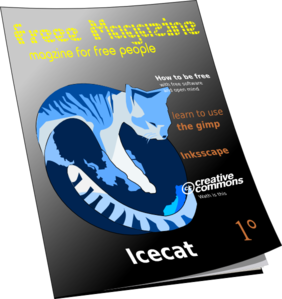 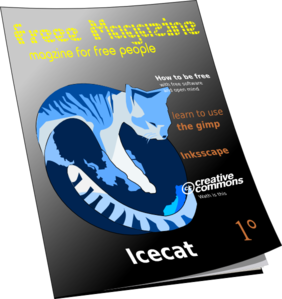 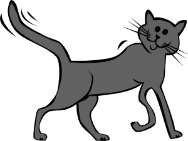 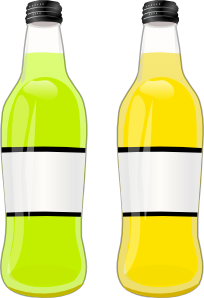 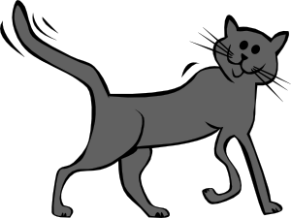 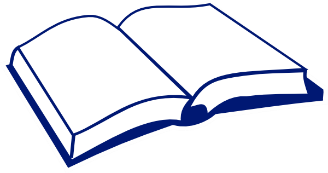 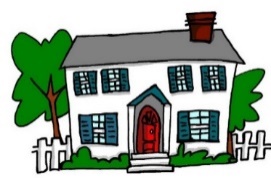 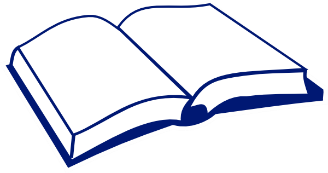 [Speaker Notes: Paired speaking/listening
Display this slide on board for whole class.

Timing: 10-12 mins (slides 24-5)

Aim: to identify the card which your partner is describing; to practise using indefinite articles and question vs statement intonation

Procedure:
1. Students work in pairs. Each student chooses a card, but doesn’t tell their partner which one. 
2. They take turns to give a statement about the card (e.g. Tengo unos gatos) AND ask their partner a question about their person (e.g., ¿Tienes una casa?) to which the partner can just reply ‘sí’ or correct them with ‘no’ and the singular/plural indefinite article & noun (e.g., ‘No. Tengo unas casas’ – emphasis is important here to communicate the correct meaning!. 
3. After several exchanges, students can ask each other, e.g., ‘¿Eres persona…A?’. Students then do the same with the vocab items (on the next slide).
4. Students then do the same with the vocab items on the next slide.

Note:
1. If your students are likely to struggle to recall vocabulary in the speaking task, give them a few minutes to write their character descriptions first. The help slide (slide 26) could be displayed when they have doubts.

Word frequency (1 is the most frequent word in Spanish): revista [920], caballo [907], botella [1878], bicicleta [3684], libro [230], casa [106], gato [1728]
Source: Davies, M. & Davies, K. (2018). A frequency dictionary of Spanish: Core vocabulary for learners (2nd ed.). Routledge: London]
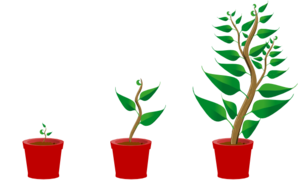 Persona B
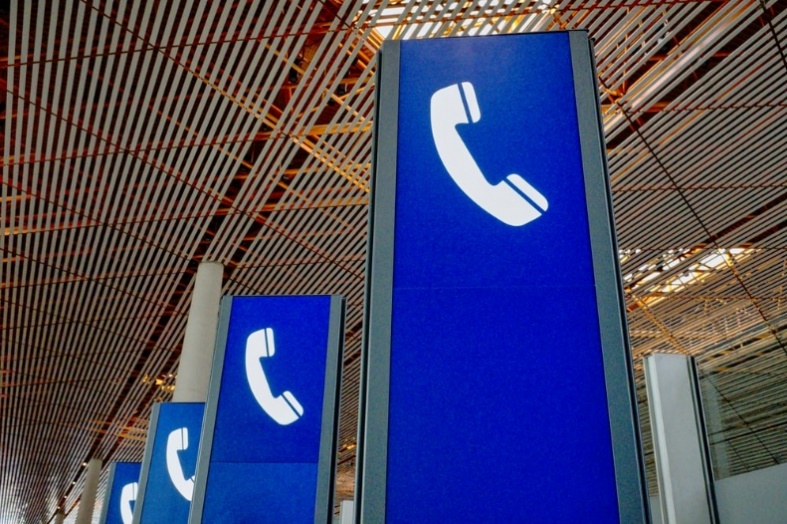 Persona A
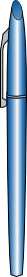 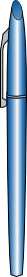 hablar
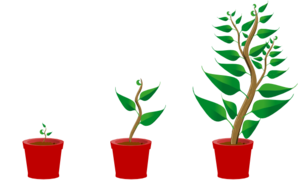 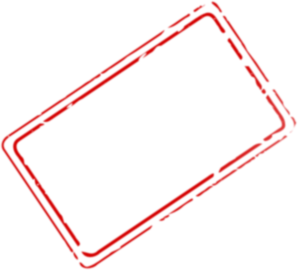 Student 2 speaks
Student 1 listens and takes notes
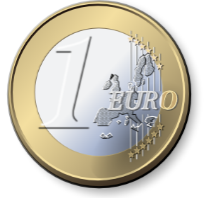 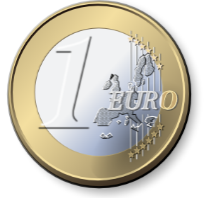 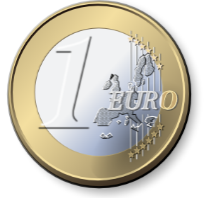 [a friend]
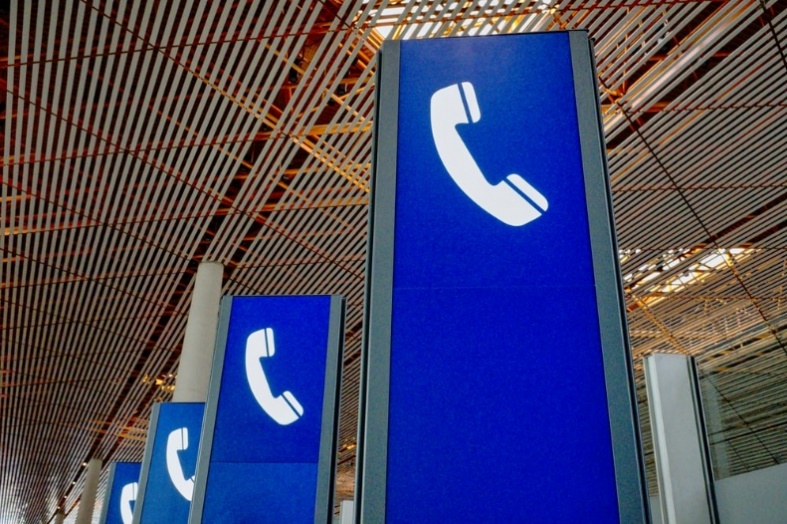 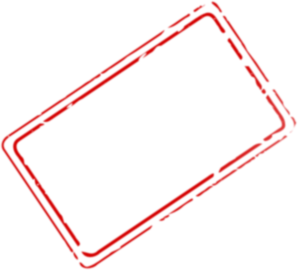 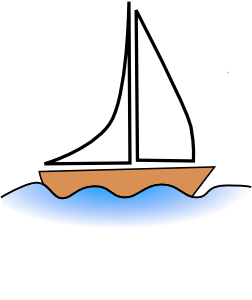 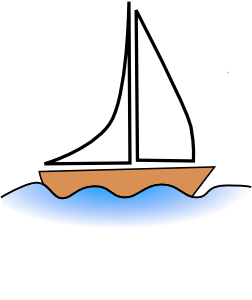 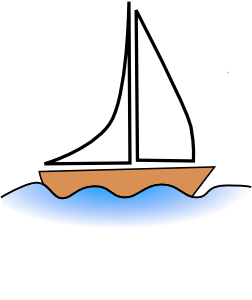 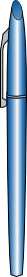 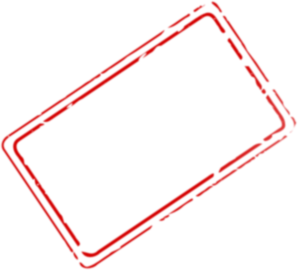 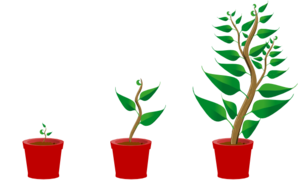 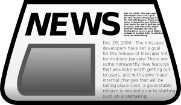 [a friend]
Persona E
[some friends]
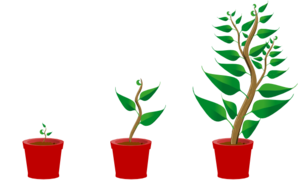 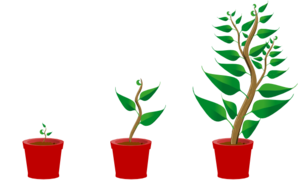 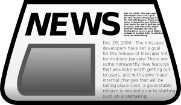 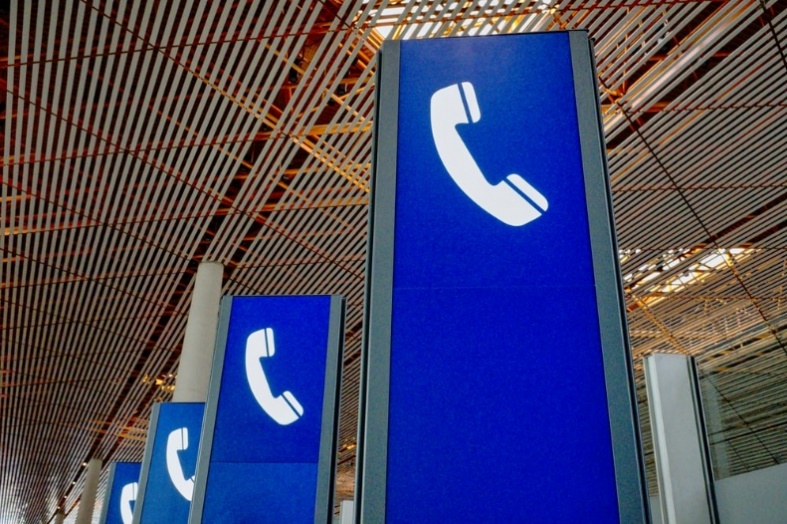 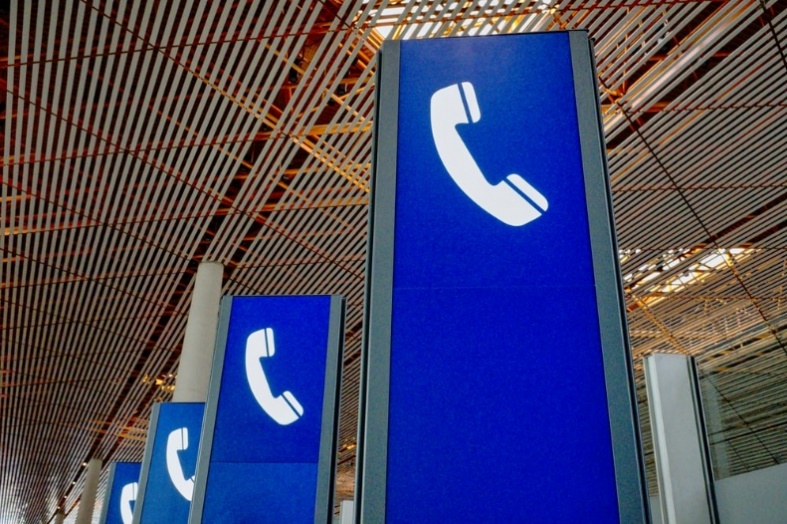 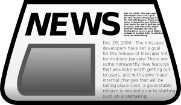 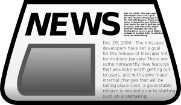 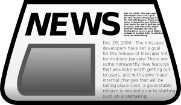 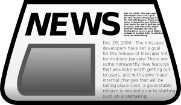 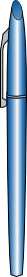 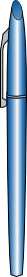 Persona D
Persona C
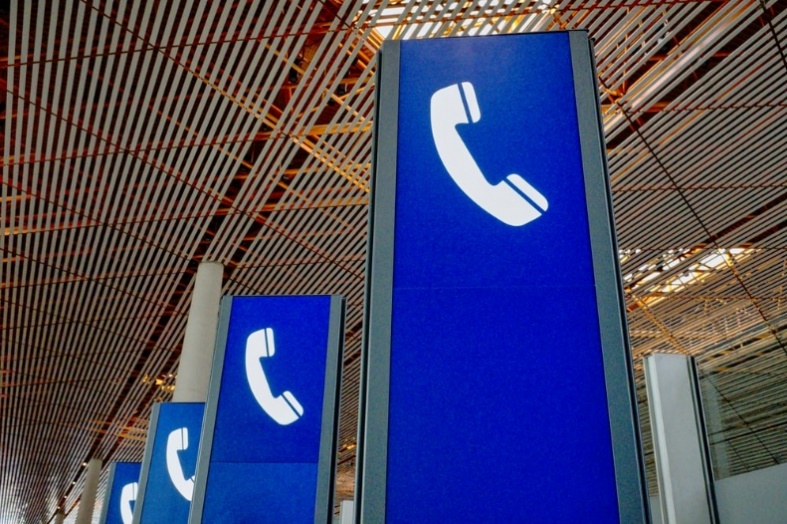 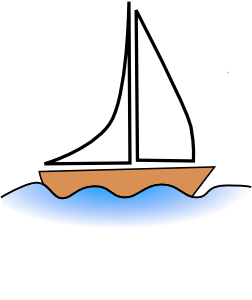 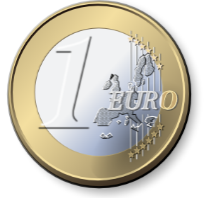 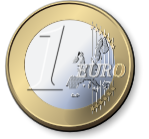 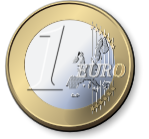 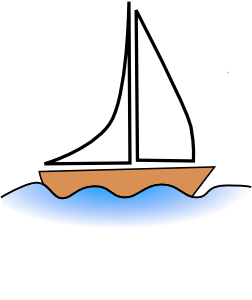 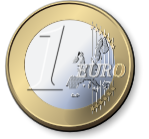 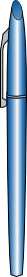 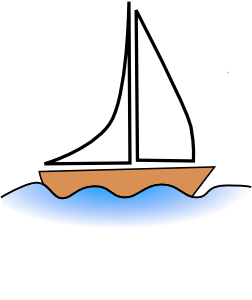 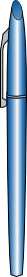 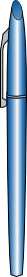 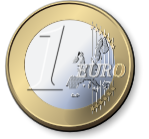 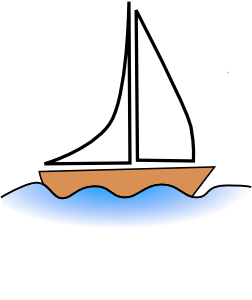 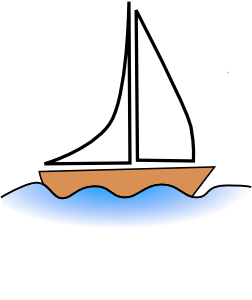 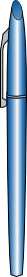 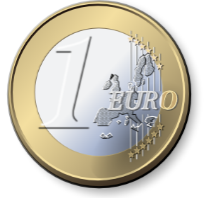 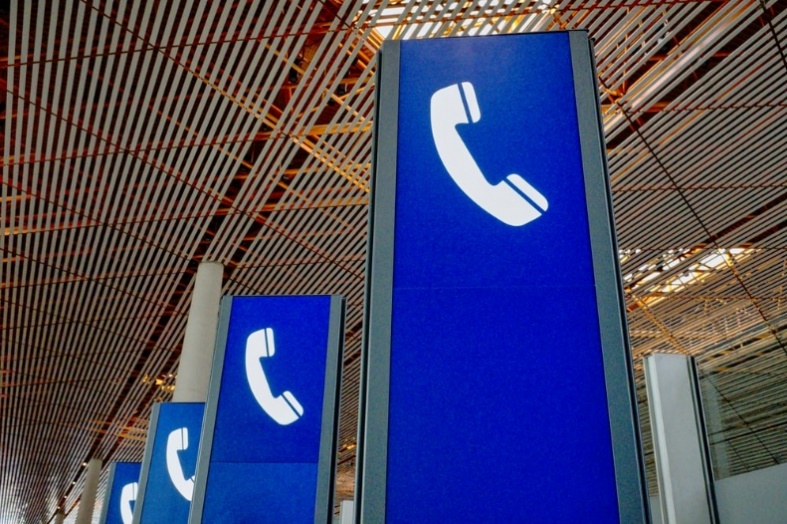 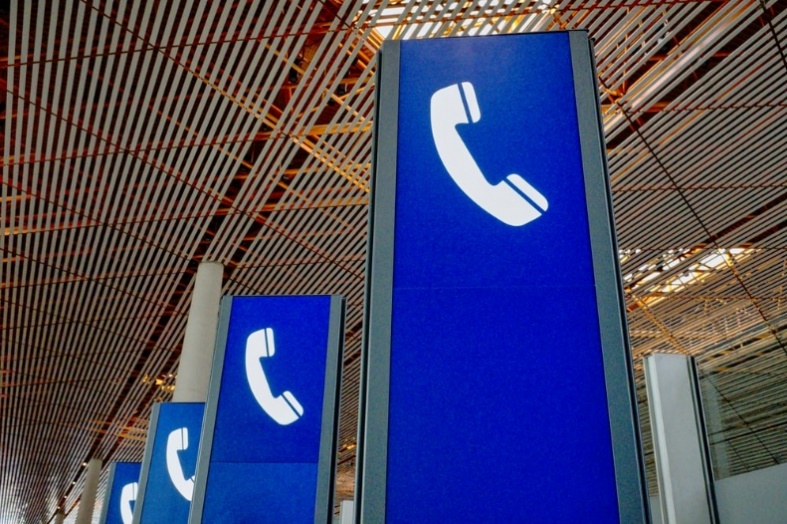 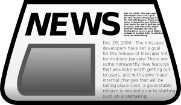 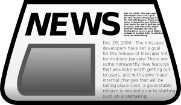 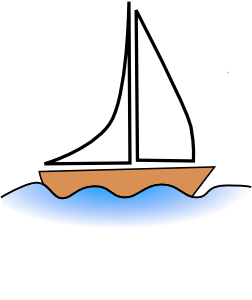 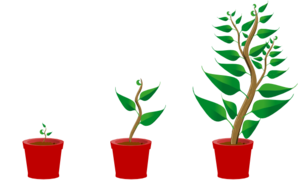 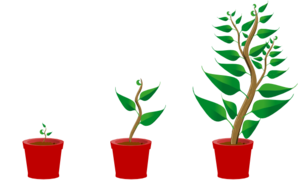 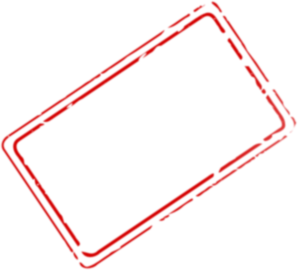 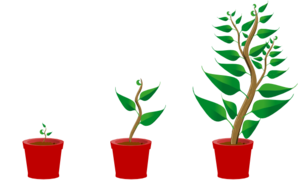 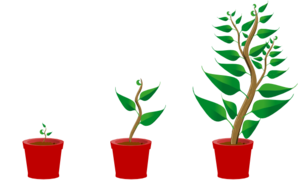 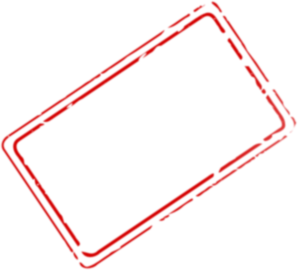 [some friends]
[a friend]
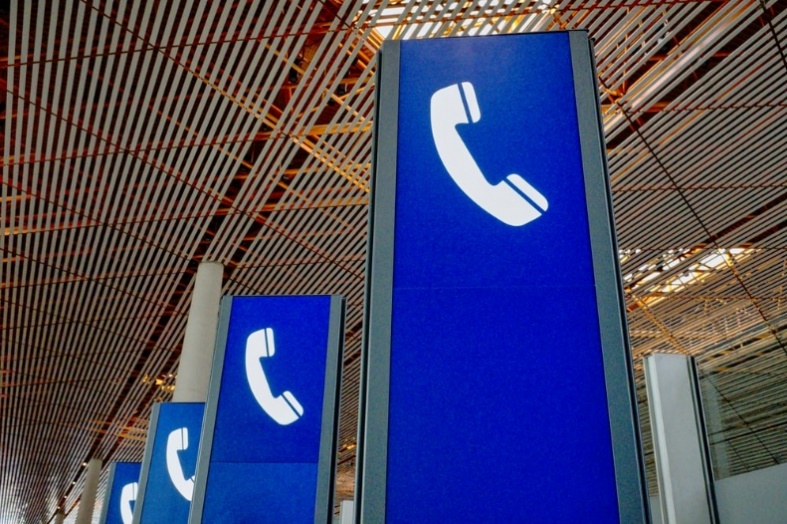 [Speaker Notes: Students change roles and practise with other lexical items from this week and last week.
Note: challenge higher attaining students by asking them to write their notes in Spanish, rather than English. 

Word frequency (1 is the most frequent word in Spanish): bolígrafo [>5000], planta [768], amigo [210], periódico [1026], moneda [1577], teléfono [866], barco [1384]
Source: Davies, M. & Davies, K. (2018). A frequency dictionary of Spanish: Core vocabulary for learners (2nd ed.). Routledge: London]
Need some help?
Set 1 of picture cards

un libro – a book
una revista – a magazine
una botella – a bottle
un caballo – a horse
un gato – a cat
una bicicleta – a bicycle
una casa –a house
Set 2 of picture cards

un bolígrafo – a pen
una planta – a plant
una moneda – a coin
un teléfono – a telephone
un barco – a boat
un amigo – a friend
un periódico – a newspaper
[Speaker Notes: Click to reveal each set]
Saying what people have
Plural indefinite article (unos/unas)(cont.)
Plural nouns with ‘-s’ (cont.)
SSC [ca]/[co]/[cu] – ‘hard C’(cont.)
Y7 Spanish
Term 1.1 - Week 5 - Lesson 10
Nick Avery
Date updated: 08/07/21
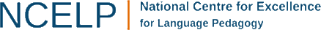 [Speaker Notes: Learning outcomes (lesson 2):
Consolidation of SSC [ca]/[co]/[cu]Consolidation of indefinite articles
Consolidation of plural nouns with ‘-s’
Consolidation of tener
Consolidation of yes/no questions with raised intonation
Word frequency (1 is the most frequent word in Spanish): 
7.1.1.5 (introduce) amigo [210]; periódico [1026]; caballo [907]; teléfono [866]; planta [768]; botella [1878]; revista [920]; pregunta [507]; palabra [192]; tarea [995]; también [49]
7.1.1.2 (revisit) nervioso [1521]; tranquilo [1073]; serio [856]; raro¹ [1005]; tonto [2379]; blanco [372]; ¿cómo? [151]; muy [43]; hoy [167]; ¿Cómo se dice […] en inglés/español?; ¿Cómo se escribe?; seguro [407]; listo [1684]; sí [45]; no [11]
Source: Davies, M. & Davies, K. (2018). A frequency dictionary of Spanish: Core vocabulary for learners (2nd ed.). Routledge: London]
Fonética
leer / hablar
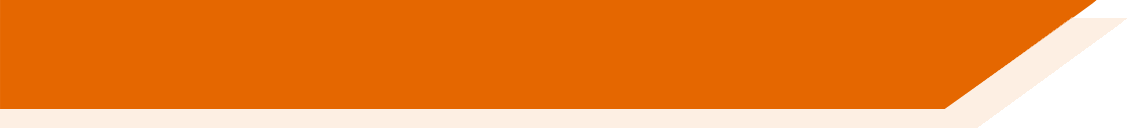 60
calle
cultura
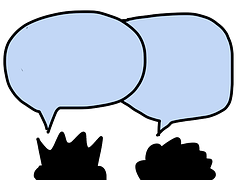 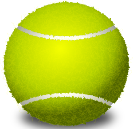 escuchar
cantar
Segundos
casa
coche
comer
con
0
documento
INICIO
[Speaker Notes: Phonics practice activity: Pairwork ‘tennis’

Timing: 1 minute

Aim: to practise with SSCs [ca], [co], [cu] at speed

Procedure:
1. Click on INICIO to start a one minute timer on the screen.
2. Pupils say the words alternately out loud with a partner, building up speed, over 1 minute’s intensive practice.  
3. They call in any order they like, pupils are not allowed to repeat the one they said in their last turn.
4. Teacher can circulate to listen into their SSC knowledge.
Word frequency (1 is the most frequent word in Spanish): casa [106], cantar [717], calle [269], comer [347], con [14], coche [1190], escuchar [281], cultura [469], documento [996]
Source: Davies, M. & Davies, K. (2018). A frequency dictionary of Spanish: Core vocabulary for learners (2nd ed.). Routledge: London]
Vocabulario
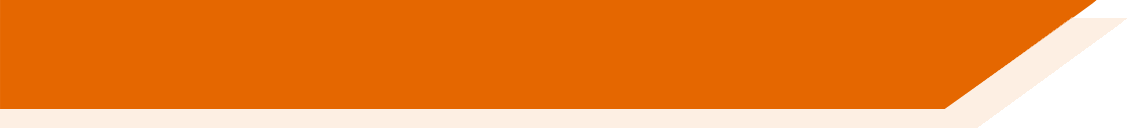 revista
caballo
amigo
teléfono
botella
planta
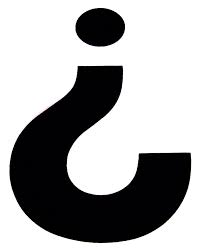 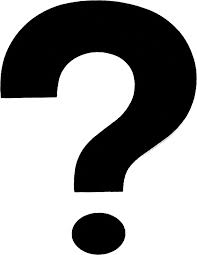 pregunta
también
…
periódico
palabra
tarea
[Speaker Notes: Quick recap of vocabulary seen last lesson – try to elicit the indefinite article (un/una) with the nouns
The vocabulary changes position on each slide so that students can’t guess based on the position of previous nouns.]
Vocabulario
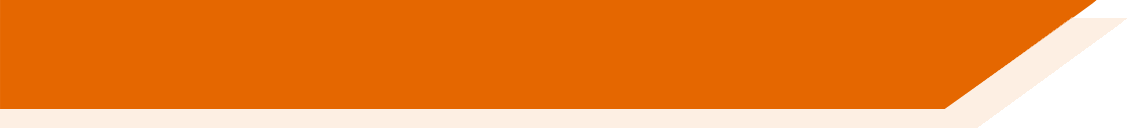 amigo
caballo
teléfono
revista
tarea
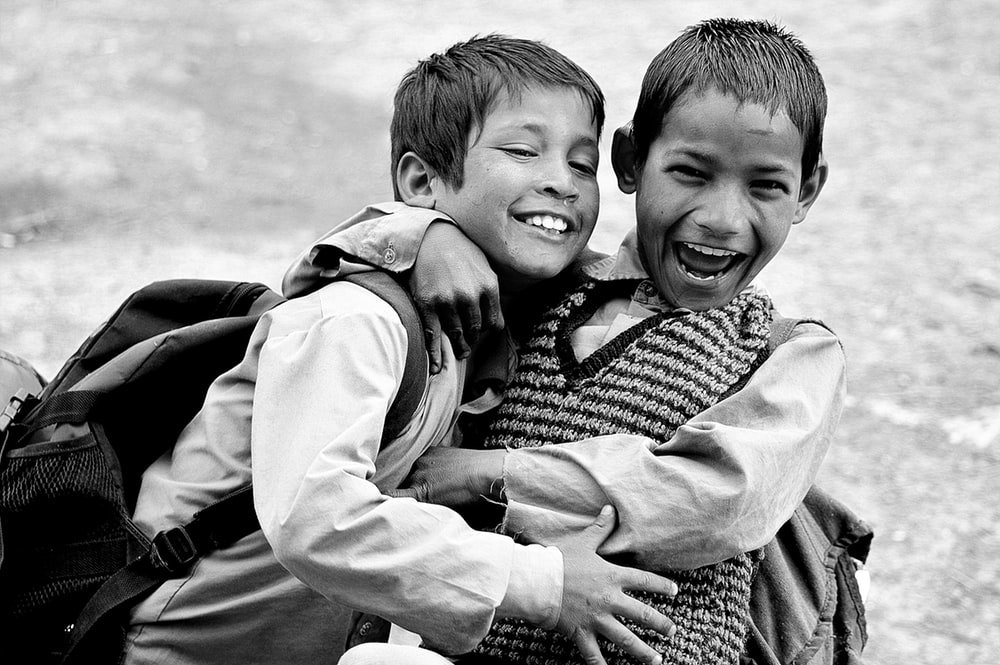 botella
también
pregunta
periódico
palabra
planta
Vocabulario
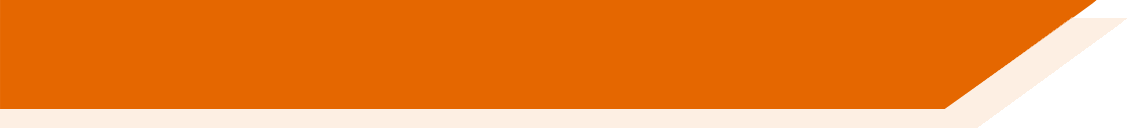 planta
revista
amigo
teléfono
botella
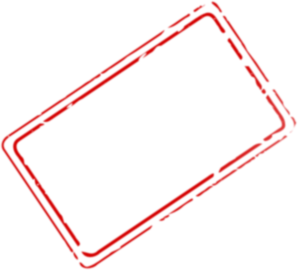 pregunta
[task]
tarea
también
caballo
periódico
palabra
Vocabulario
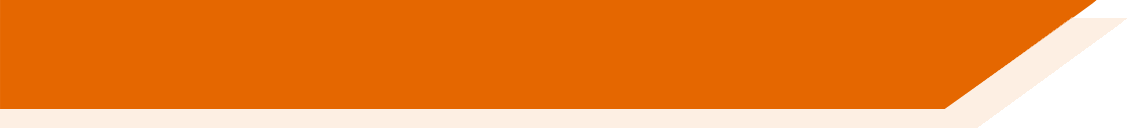 revista
caballo
teléfono
amigo
tarea
botella
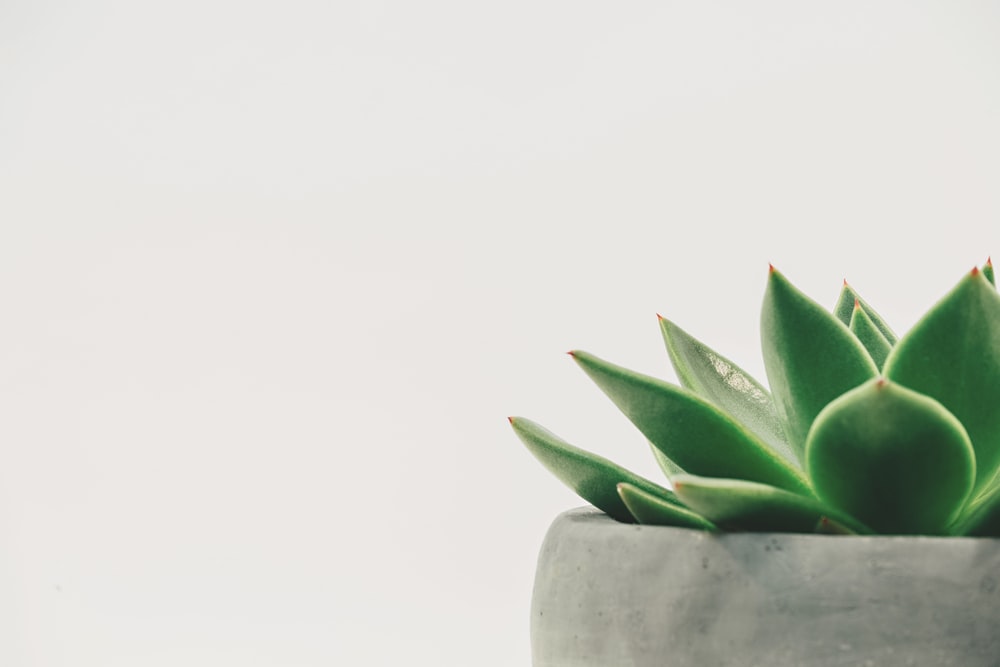 también
pregunta
planta
periódico
palabra
Vocabulario
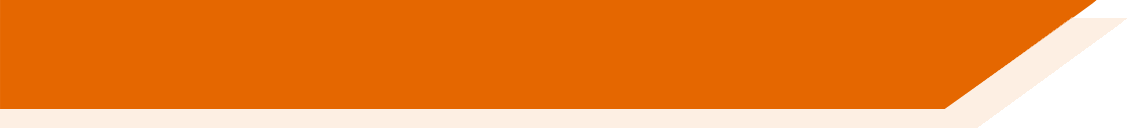 revista
teléfono
periódico
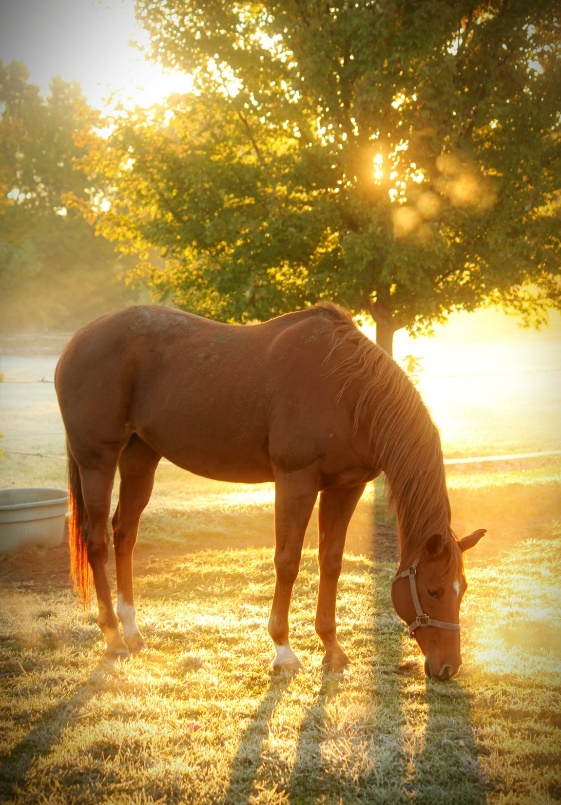 amigo
tarea
botella
también
pregunta
caballo
planta
palabra
Vocabulario
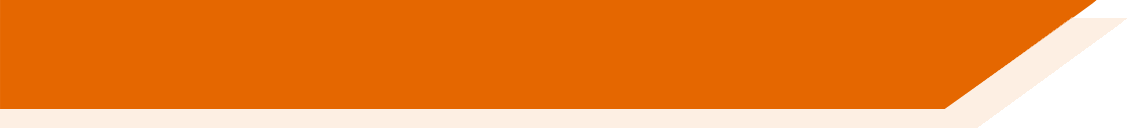 también
revista
teléfono
amigo
periódico
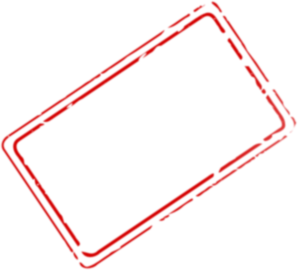 caballo
[word]
palabra
tarea
pregunta
botella
planta
Vocabulario
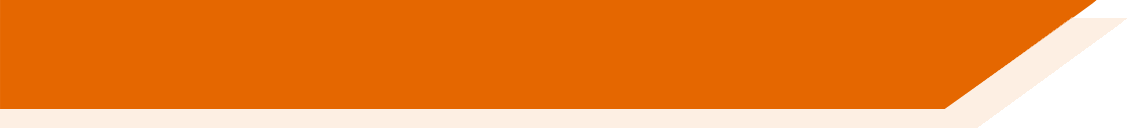 revista
periódico
teléfono
amigo
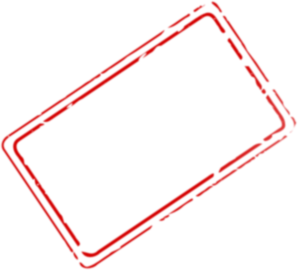 también
tarea
[also; too]
pregunta
botella
planta
palabra
caballo
Vocabulario
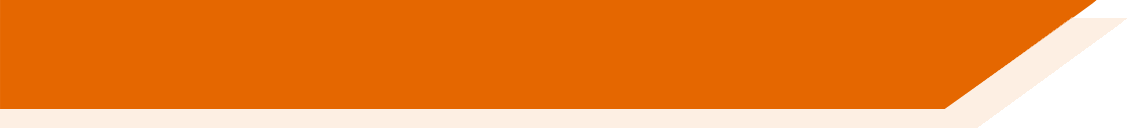 tarea
revista
botella
teléfono
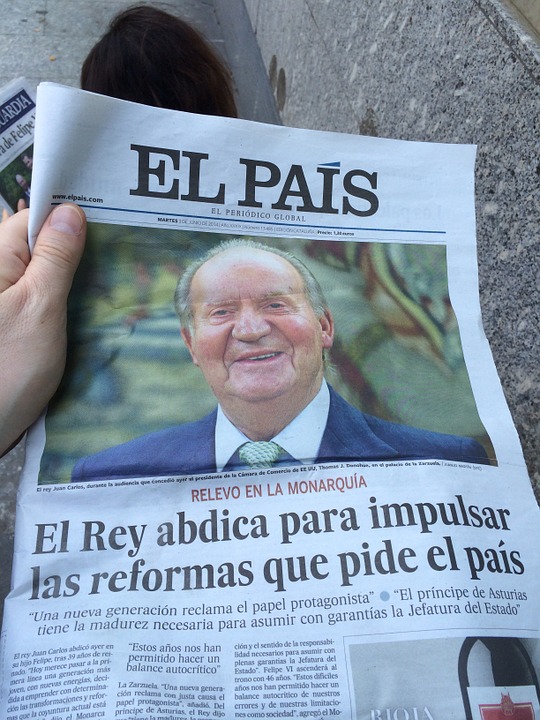 también
caballo
amigo
planta
periódico
pregunta
palabra
Vocabulario
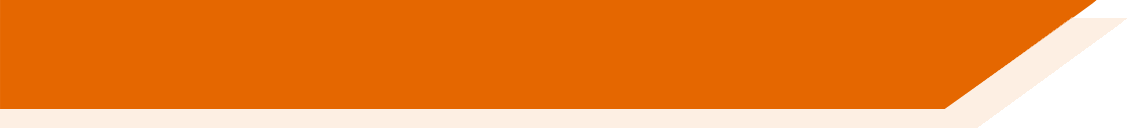 tarea
caballo
teléfono
botella
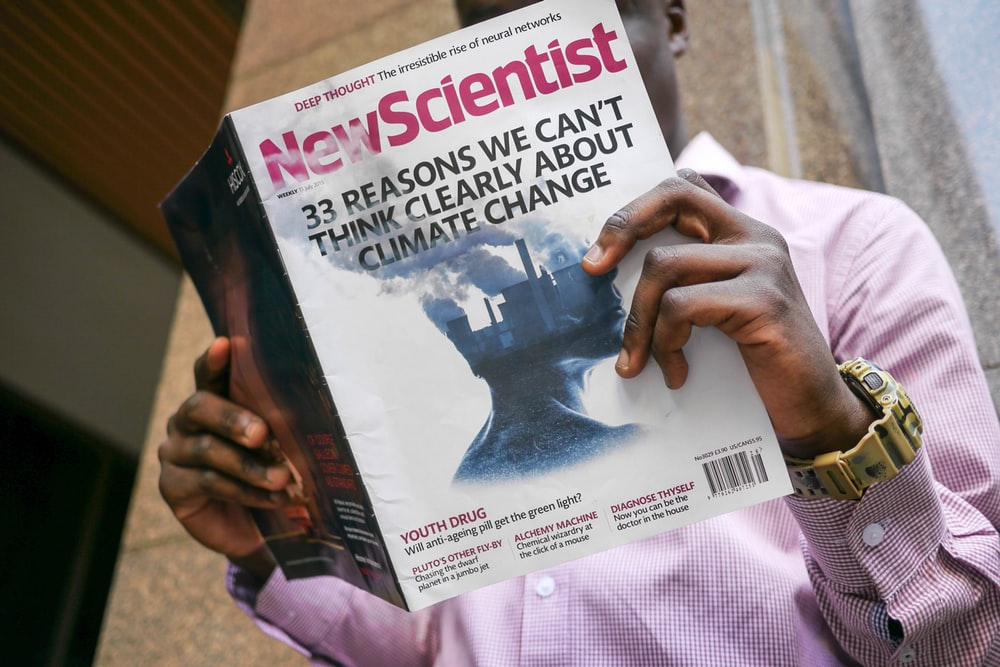 revista
también
palabra
pregunta
amigo
planta
periódico
Vocabulario
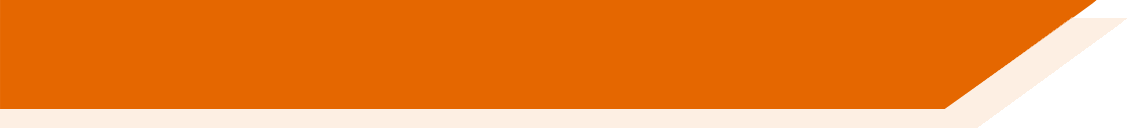 revista
tarea
pregunta
botella
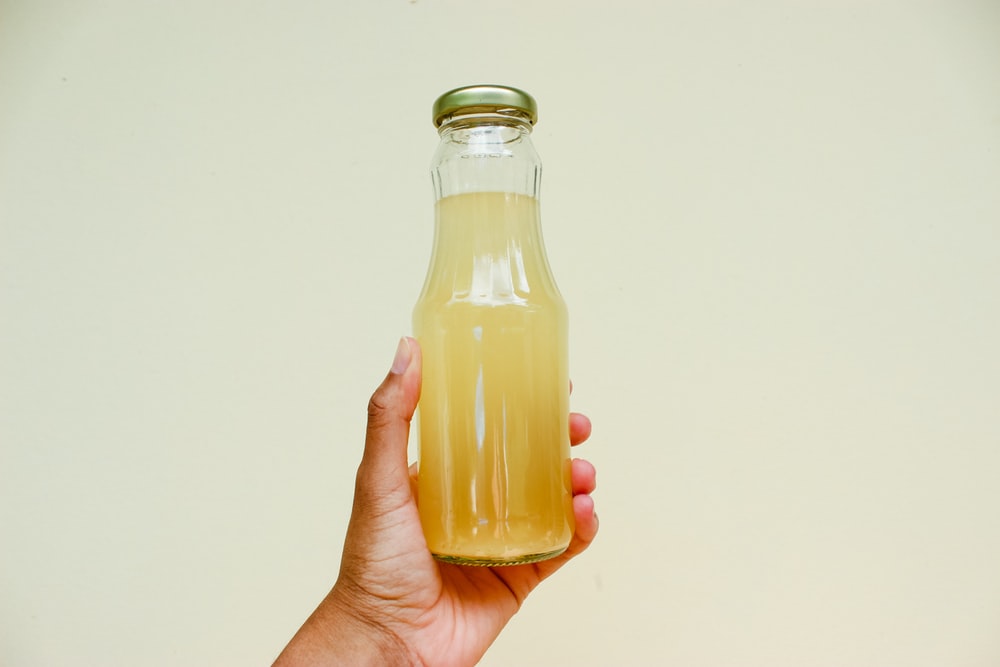 amigo
también
caballo
palabra
planta
teléfono
periódico
Vocabulario
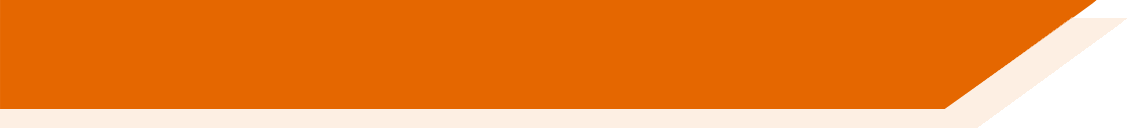 tarea
también
amigo
palabra
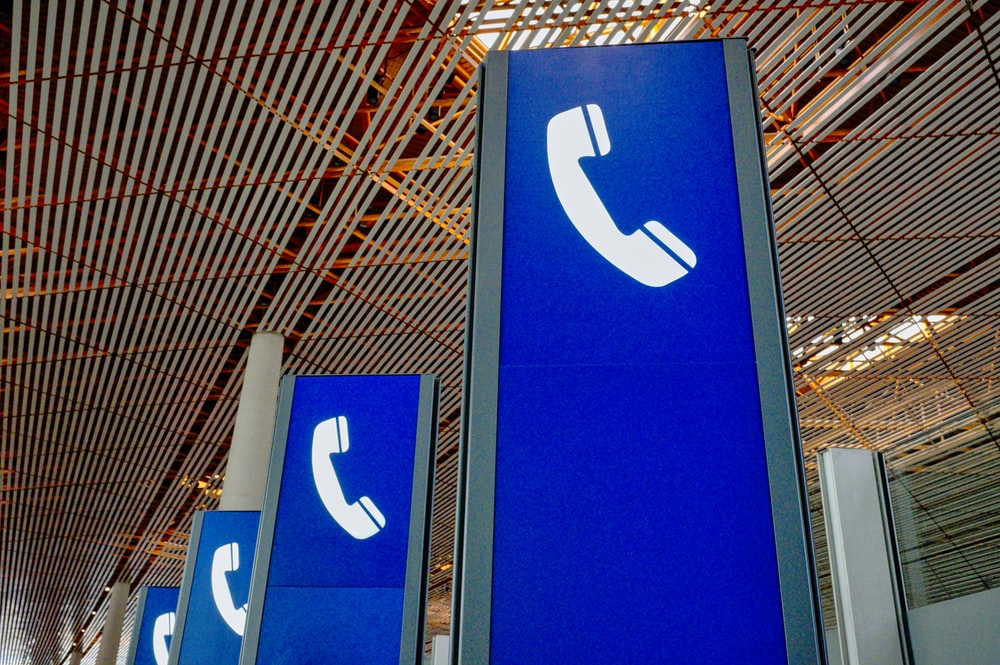 caballo
revista
planta
botella
teléfono
pregunta
periódico
[Speaker Notes: Make sure that students correctly stress this word]
escuchar
¿
coche?
un
Tiene _____ _____
1
una
casa.
Tiene _____ _____
2
amigos.
unos
Tiene ______  ______
3
An officer in your team has spotted a robber! Listen and write what she says he has.Your conversation is interrupted by message alerts, so you only hear the noun. If you hear her ask a question, add ‘¿’ and ‘?’.
¿
monedas?
unas
Tiene _____ ______
4
unos
documentos.
Tiene _____ ____________
5
¿
unos
caballos?
Tiene _____ __________
6
Then, use the noun to work out the missing article. This will be un, una, unos or unas.
revista.
una
Tiene _____  _______
7
barcos.
unos
Tiene _____  ________
8
¿
unos
teléfonos?
Tiene _____  __________
9
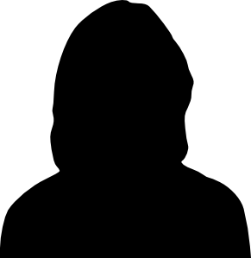 ¿
gato?
un
Tiene ____ _____
10
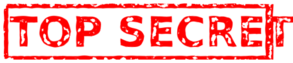 [Speaker Notes: Grammar practice slide (listening)

Timing: 8 mins

Aim: to use gender marking on nouns (-o, -a, -os, -as) to work out which indefinite article is needed; to consolidate use of correct punctuation for questions in Spanish 

Procedure:
1. Elicit the meaning of the ¿Qué tiene? to draw attention to the question word introduced last lesson.
2. Tell students they will have to pay attention to the noun in order to work out which indefinite article is missing in the audio.
3. They also have the to pay attention to question vs statement intonation (taught in week 3) and so decide whether to include ‘¿?’ in the transcription or not.
4. It is best to do this in two stages: 1) listen and write the noun and question marks (if needed); 2) look at the nouns and decide what the missing articles should be. 

Notes: The animations first reveal the missing noun, then the indefinite article.

Transcript:
¿Tiene un coche?
Tiene una casa.
Tiene unos amigos
¿Tiene unas monedas?
Tiene unos documentos.
¿Tiene unos caballos?
Tiene una revista.
Tiene unos barcos.
¿Tiene unos teléfonos?
¿Tiene un gato?

Word frequency (1 is the most frequent word in Spanish): revista [920], caballo [907], casa [106], gato [1728], amigo [210], moneda [1577], teléfono [866], barco [1384], coche [1190], documento [996]
Source: Davies, M. & Davies, K. (2018). A frequency dictionary of Spanish: Core vocabulary for learners (2nd ed.). Routledge: London]
The police are now picking up phone conversations from between the criminals. Read the extracts, complete them and practise with a partner!
leer / hablar
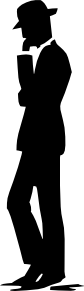 Extracto A
¿______ _______?
 Tengo una_________. ____ fantástica.
 ¿________?.

 _____en Madrid.
tienes
Qué
cámara
Es
cámara
está
es
Dónde
tienes
dónde
qué
Está
[Speaker Notes: Vocabulary/grammar task (reading)

Timing: 7 minutes (slides 41-2)

Aim: to complete the short text. The idea here is to integrate question words (qué, cómo, dónde) and previous grammar features (es/está) with the work done in weeks 4 & 5 on tener and indefinite articles. 

Procedure:
Students read, then complete with an appropriate missing word.
They then do the same on the following slide
Students practise saying the texts aloud in pairs. This will help build confidence and consolidate SSC knowledge e.g. [ca] in cámara.

Note: Depending on students’ ability, this could either be a blank gap fill (with the options deleted) or a multiple choice activity.]
The police are now picking up phone conversations from between the criminals. Read the extracts, complete them and practise with a partner!
leer / hablar
Extracto B
Estoy con Juan

¿________está?.

 _____ muy alegre hoy. ______ un _______. 

Ah, ¿____ nuevo? 

 ¡Sí! Tiene unos coches __________.
Cómo
también
Está
barco
Tiene
está
es
barco
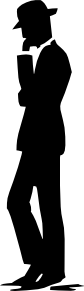 Es
tiene
cómo
también
Gramática/vocabulario
escribir
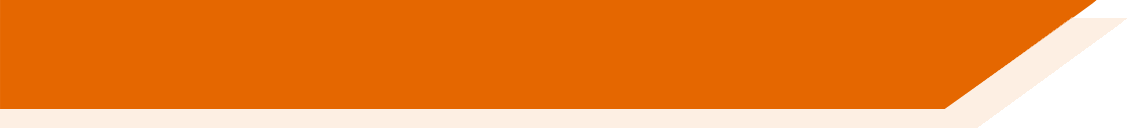 ¡Eres un ladrón! 
Write about what you and your partner in crime have (use ‘tengo’, ‘tiene’)
Remember to use un/una/unos/unas, depending on the gender and number of the noun.
(You’re a thief!)
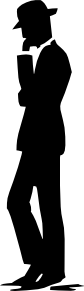 Want to describe what you and your partner have? Use ‘es’ and an adjective (e.g. alto, blanco, nuevo, fantástico). Remember that adjectives need to agree with the gender of noun!
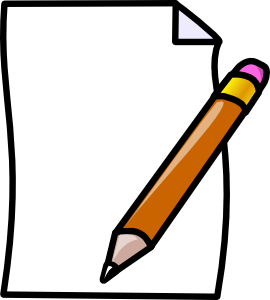 [Speaker Notes: Free writing activity

This could be done in class or at home, depending on the time available.

Timing: 10 minutes

Aim: to practise using indefinite articles and nouns in a freer written production activity

Procedure:
1. Explain to students the context and the need to use ‘tengo’ and ‘tiene’ (depending on who has what)
2. Students write their own sets of sentences in pairs
3. Students could then report back to the class, comparing what they have (tengo) and what their partner has (tiene).
4. After they have done this, students could re-read what they have written and see how many SSCs they can spot (e.g. L or LL, CA, CO, CU, A, O, E, I, U]. They could also practise reading the text aloud with their partner (this would be less daunting than reading to the group). The teacher can go around the classroom and listen as they do this. 

Notes: 
Students haven’t yet been taught that some nouns pluralise with –es. This comes in term 1.2, week 2. They might therefore be best advised to look for nouns that pluralise with –s here.
See next slide for ideas that students could be given.


Word frequency (1 is the most frequent word in Spanish): Source: Davies, M. & Davies, K. (2018). A frequency dictionary of Spanish: Core vocabulary for learners (2nd ed.). Routledge: London]
Need some inspiration?Here are some words in Spanish.
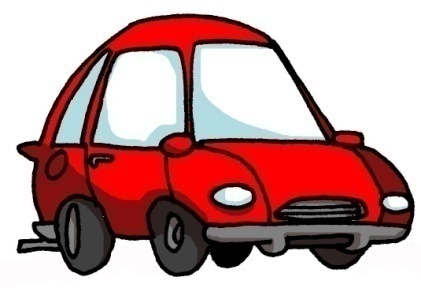 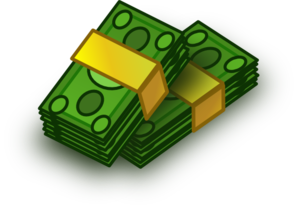 unos billetes
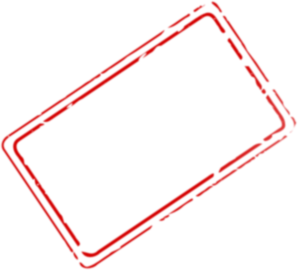 un coche
[banknote]
unas tarjetas de crédito
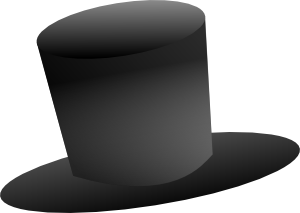 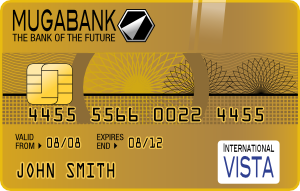 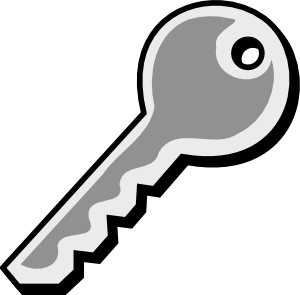 un sombrero
una llave
[Speaker Notes: Word frequency: sombrero [2289]; billete [2992]; tarjeta [1958]; llave [1853]]
hablar
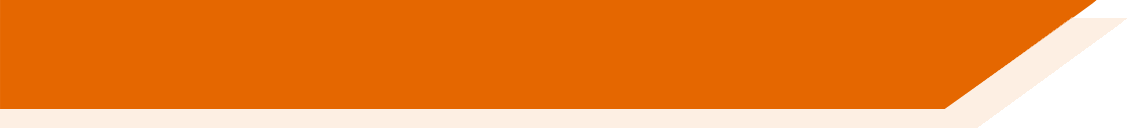 ¡A hablar!
Tengo unas camas.
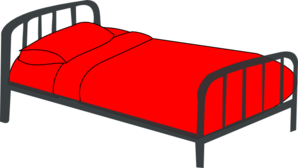 ¿Es normal?
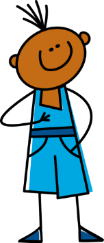 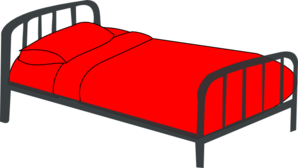 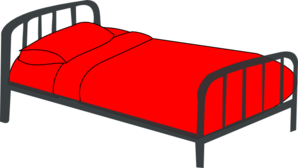 Tengo unas camas.
[Speaker Notes: OPTIONAL

These are optional slides for extra speaking or writing practice, if desired.

The picture combinations can be used for speed recall of the three forms of tener and questions / statements, with vocabulary from the past two weeks.  
This could be used for a whole class, pair or individual speaking (or writing) activity.
Where the target sentence is a question, elicit the English translation to raise awareness of the difference between English and Spanish (English requires auxiliary verb ‘do in these questions; Spanish just uses the main verb).]
hablar
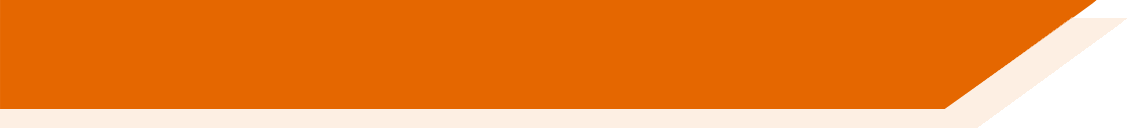 ¡A hablar!
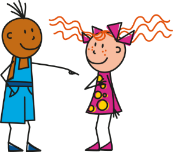 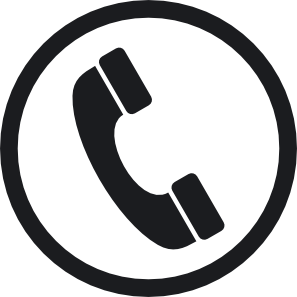 Tienes un teléfono.
Tienes un teléfono.
hablar
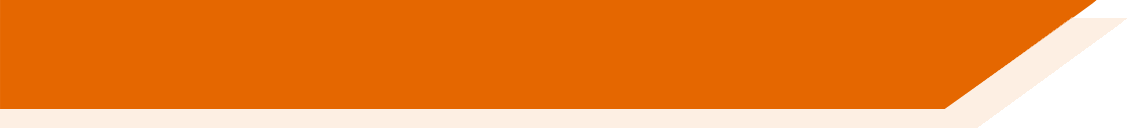 ¡A hablar!
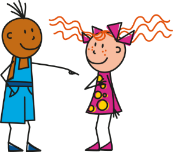 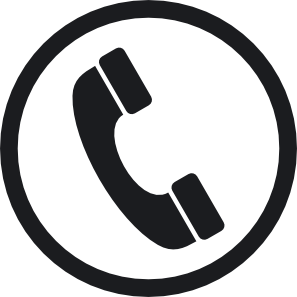 ¿Tienes un teléfono?
¿Tienes un teléfono?
[Speaker Notes: This can be contrasted with the previous slide]
hablar
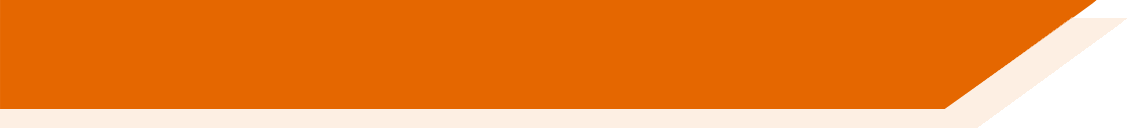 ¡A hablar!
Tiene unas botellas.
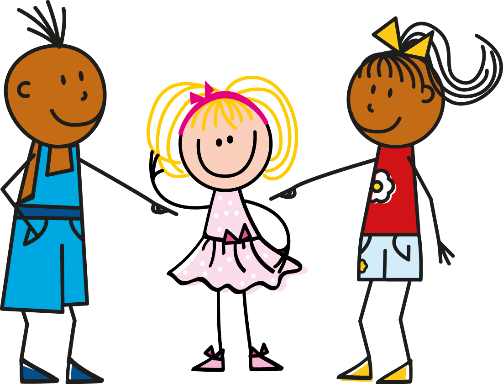 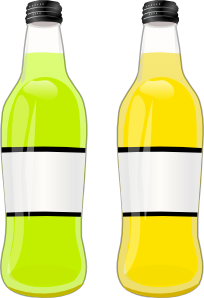 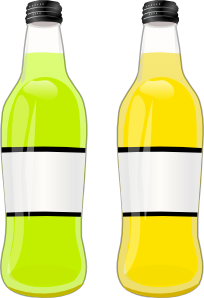 Tiene unas botellas.
hablar
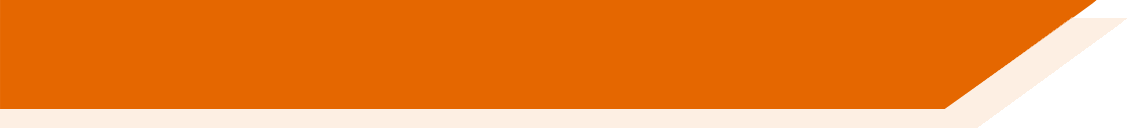 ¡A hablar!
Tengo unas plantas.
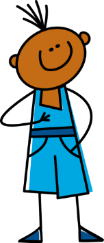 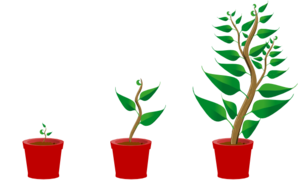 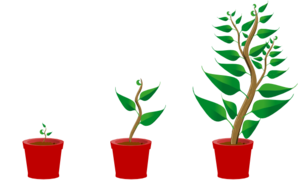 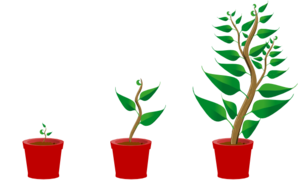 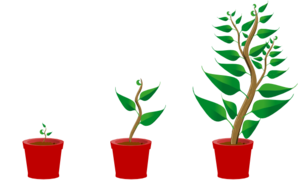 Tengo unas plantas.
hablar
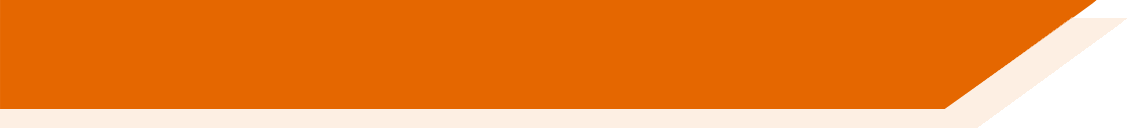 Gramática/vocabulario
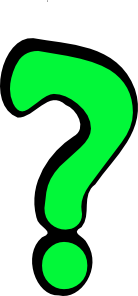 ¿Tienes una revista?
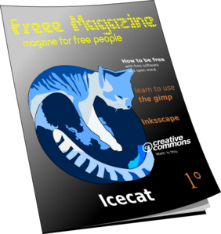 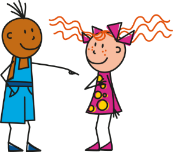 ¿Tienes una revista?
hablar
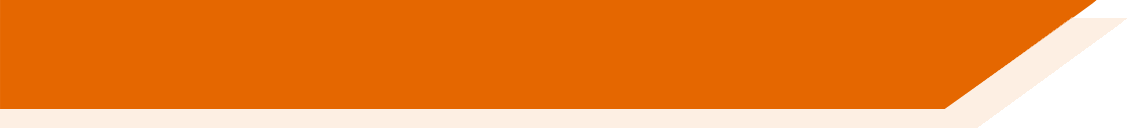 ¡A hablar!
¿Es normal?
¿Qué tiene?
Tiene unas bicicletas.
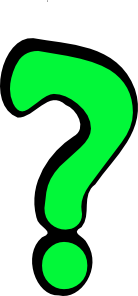 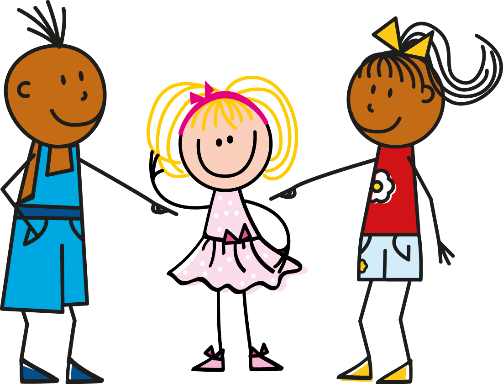 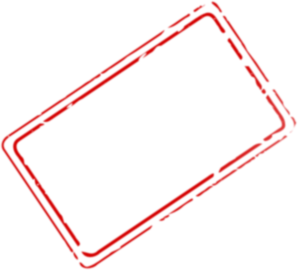 [what?]
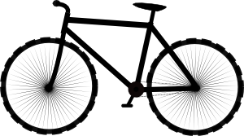 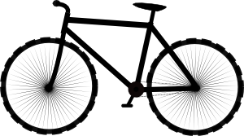 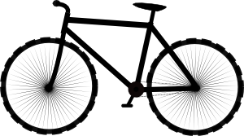 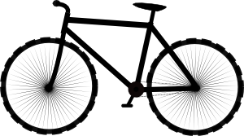 1.
2.
hablar
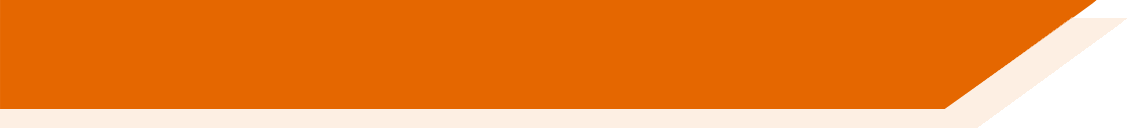 ¡A hablar!
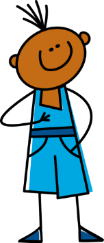 [some friends]
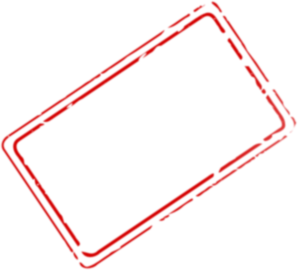 Tengo unos amigos.
hablar
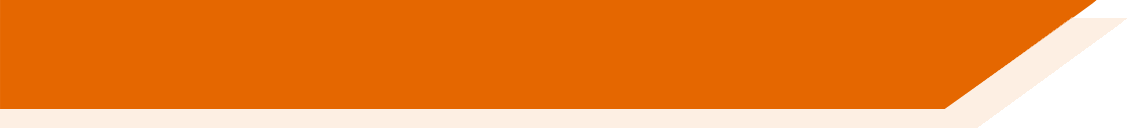 ¡A hablar!
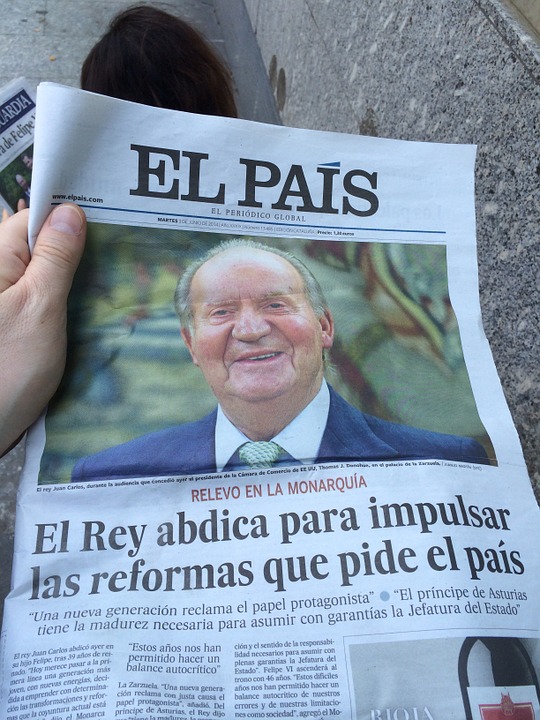 ¿Tienes unos periódicos?
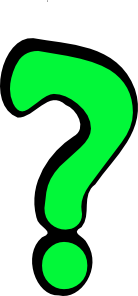 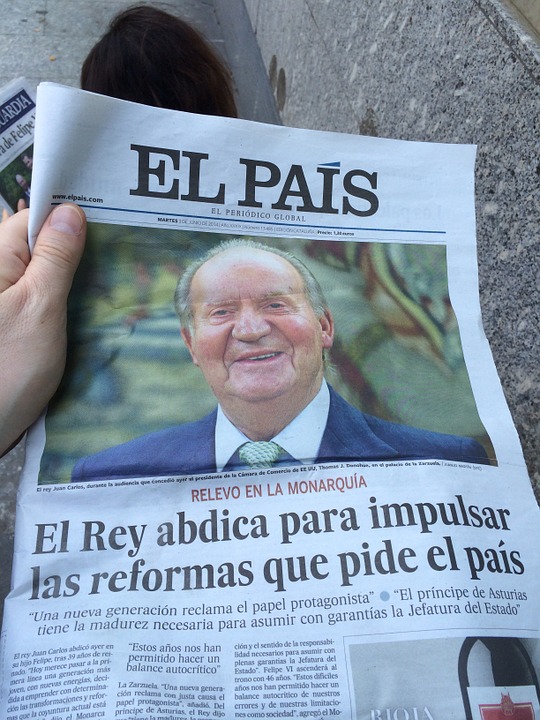 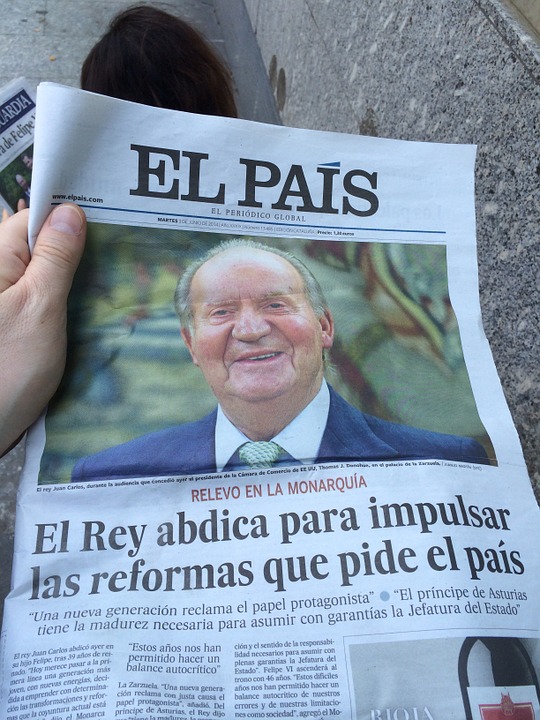 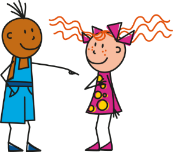 ¿Tienes unos periódicos?
hablar
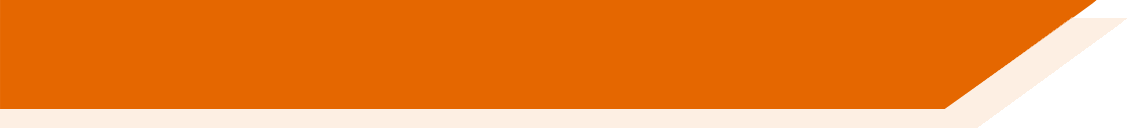 ¡A hablar!
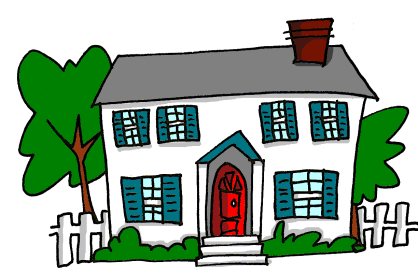 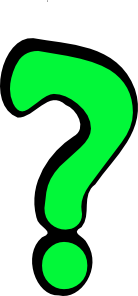 ¿Tienes unas casas?
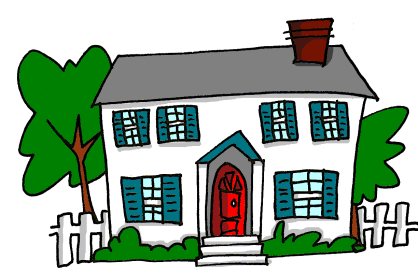 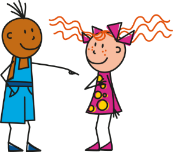 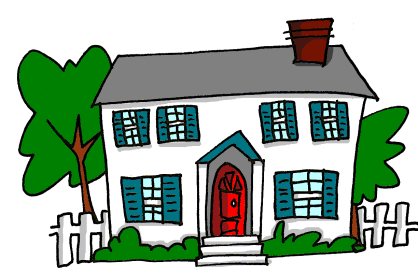 ¿Tienes unas casas?
Gaming Grammar
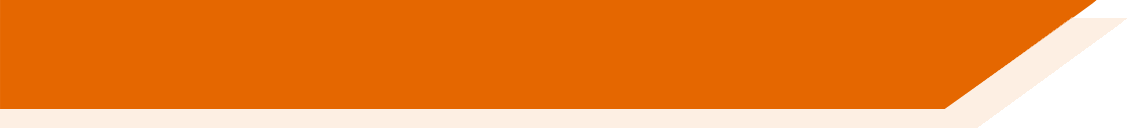 Gaming Grammar mini-games Indefinite articles: gender and Articles: Number in the ‘Article agreement’ menu practice aspects of this week’s lesson further.
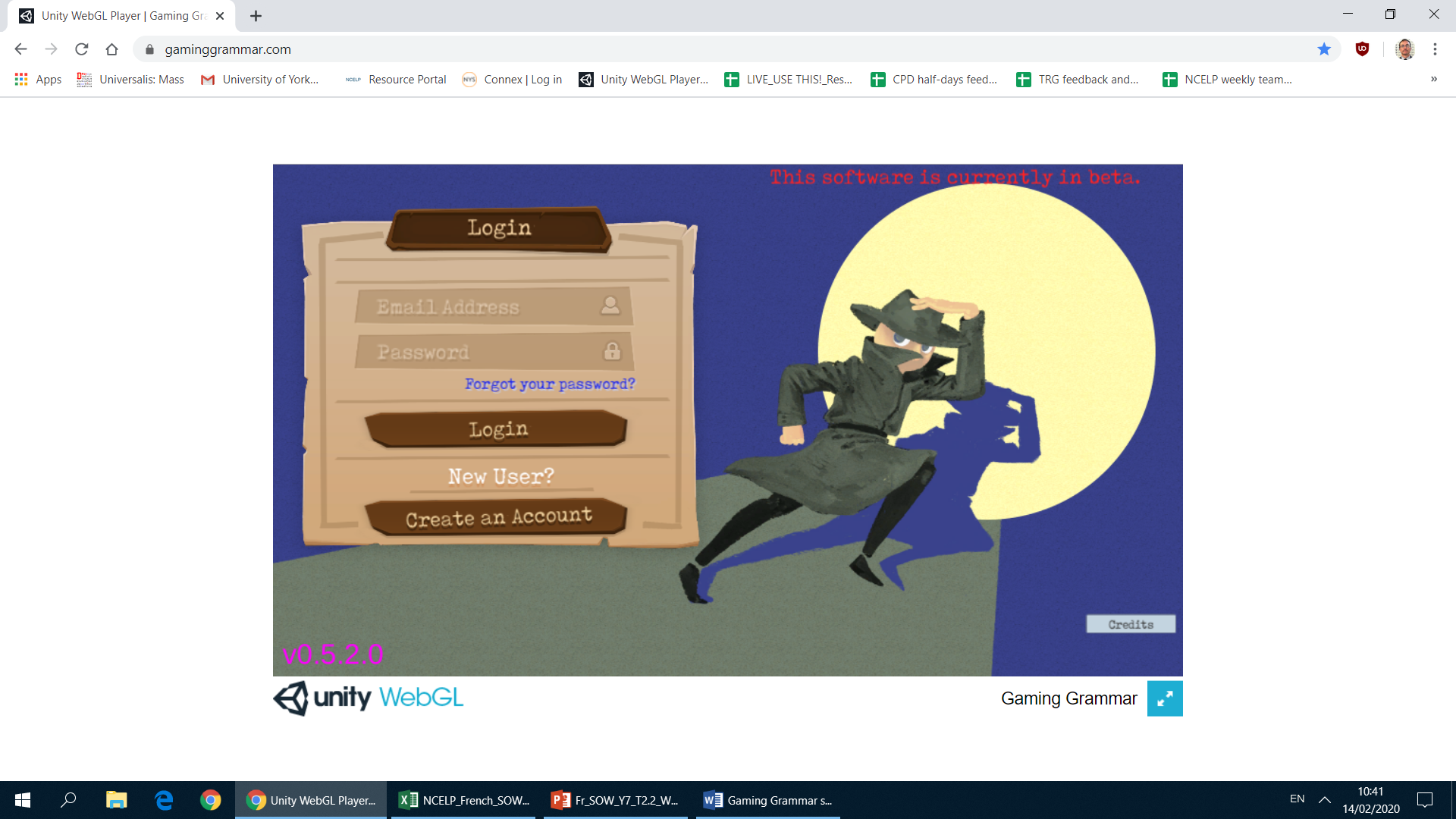 [Speaker Notes: This slide links to Gaming Grammar login screen. The appropriate mission can then be selected from the menu page.
Students will progress through the game at their own rate; teachers should use the teacher interface to check progress. This will help to inform future lesson planning.]
Gaming Grammar
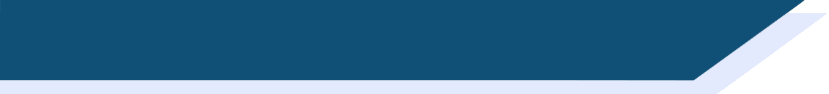 Gaming Grammar
Gaming Grammar mini-games Indefinite articles: gender and Artiles: Number in the ‘Article agreement’ menu practice aspects of this week’s lesson further.
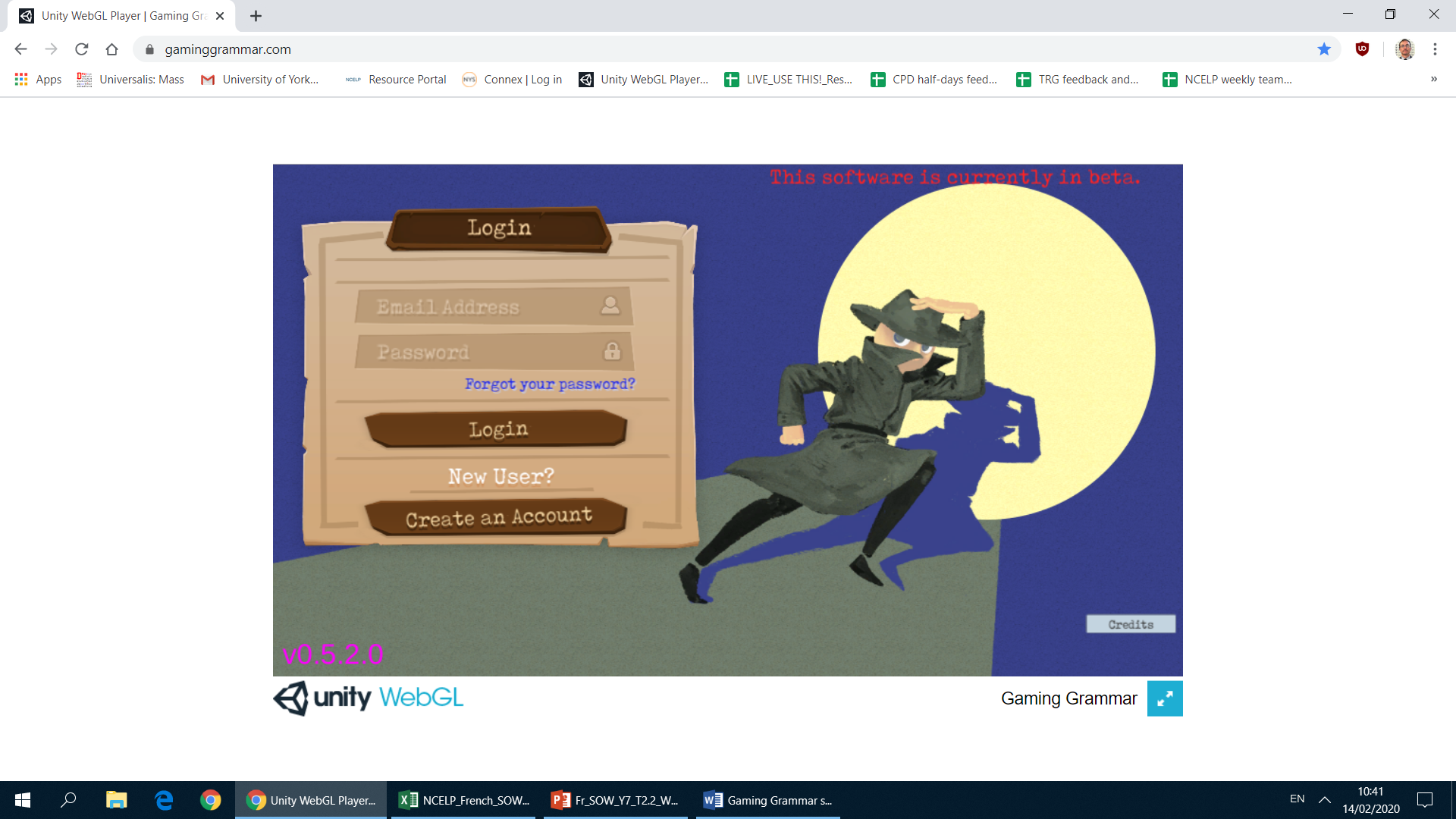 [Speaker Notes: This slide links to Gaming Grammar login screen. The appropriate mission can then be selected from the menu page.
Students will progress through the game at their own rate; teachers should use the teacher interface to check progress. This will help to inform future lesson planning.]
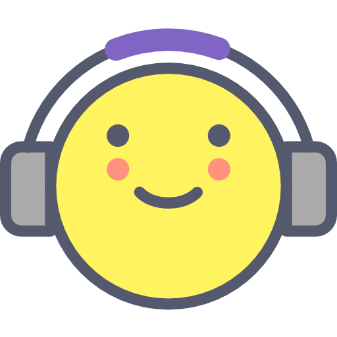 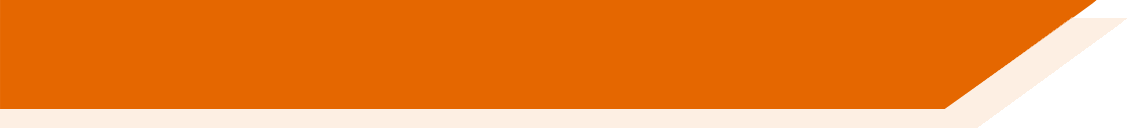 Deberes
Vocabulary Learning Homework (Term 1.1, Week 6)
Audio file
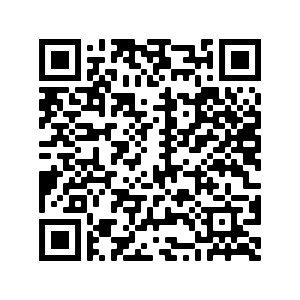 Audio file QR code:
Student worksheet
Quizlet link
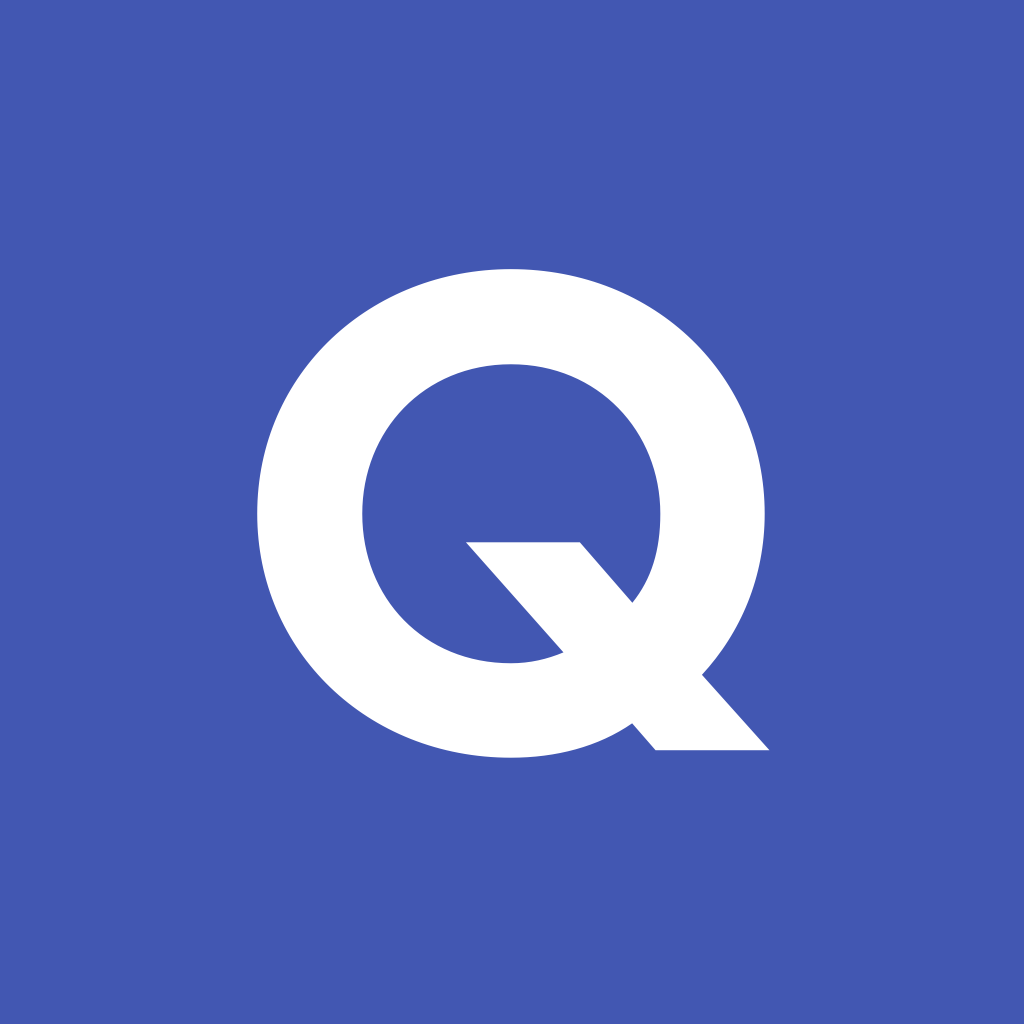 In addition, revisit:		Term 1.1 Week 3